Franco FamilyCross Country Trip
Summer 1974
[Speaker Notes: NOTE: To change images on this slide, select a picture and delete it. Then click the Insert Picture icon
in the placeholder to insert your own image.]
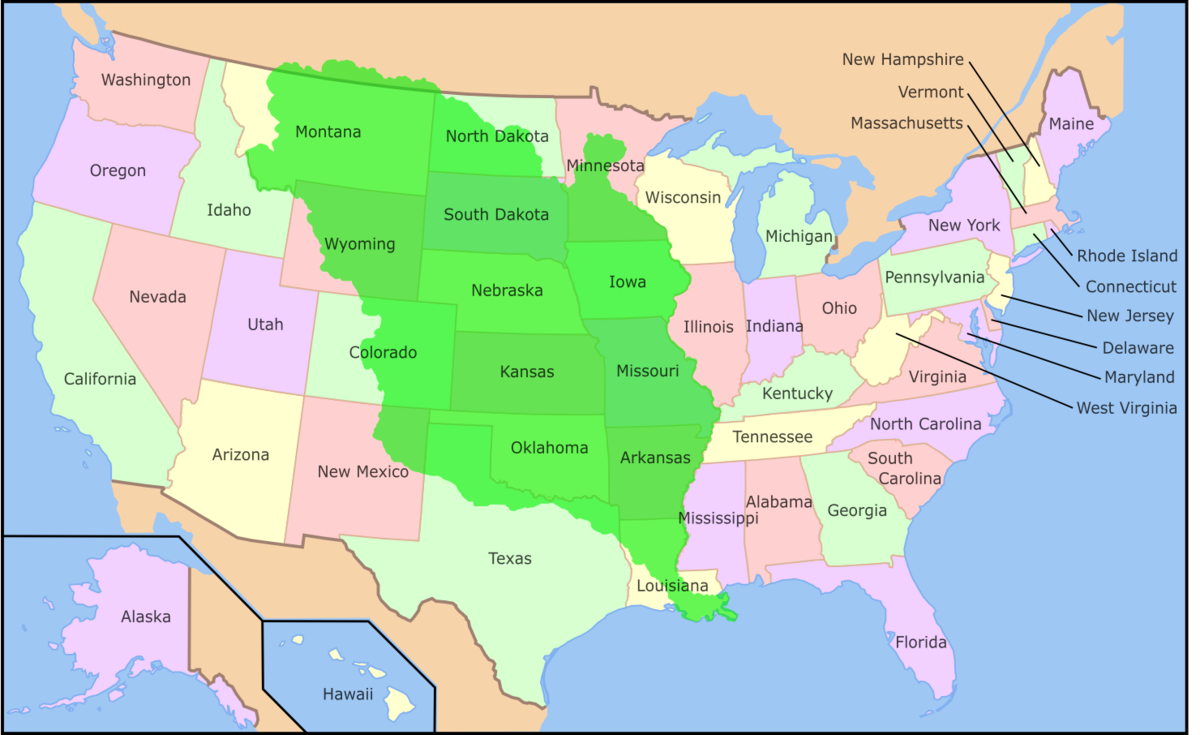 13
14
Start
1
12
9
2
11
10
3
8
7
4
5
6
Touring Hershey Plant in PA – 7/2/1974
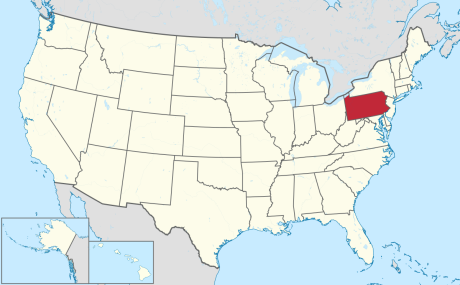 Grampy, Grammy, Gina & Lorna
[Speaker Notes: NOTE: To change images on this slide, select a picture and delete it. Then click the Insert Picture icon
in the placeholder to insert your own image.]
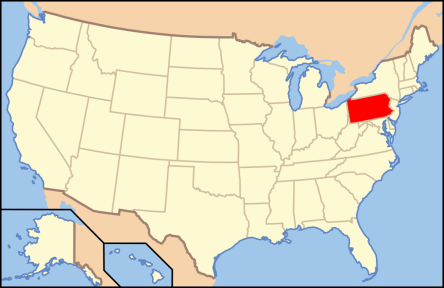 Hersheys Chocolate World Dana, Gina, Darren, Lorna
2nd camp – 7/2/1974Natural Chimneys, Mt Solon, VA
Lorna, Dana, George & Darren
Chattanooga, TN  -  7/3/1974
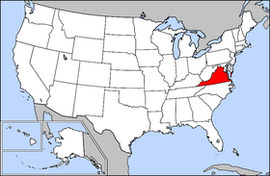 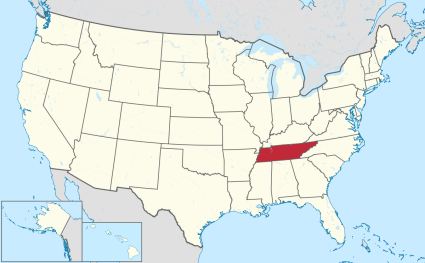 Holiday Inn Travel Park, Chattanooga, TN – 3rd camp7/4/1974
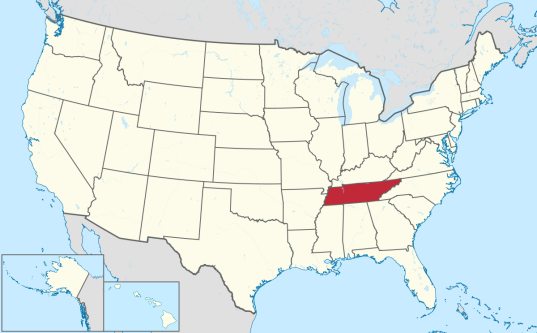 Dana, Darren, Gina, Grammy, Lorna, George
Chattonooga, TNDana, Darren, Lorna & Gina
Rock City @ Lookout Mtn in TN - Waterfall
Diana, George, Lorna & Darren
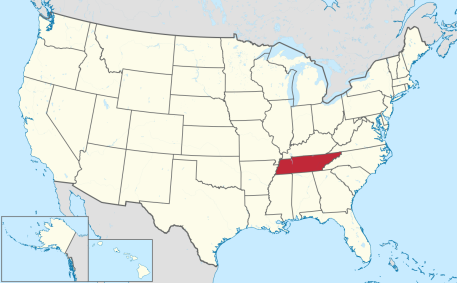 [Speaker Notes: NOTE: To change images on this slide, select a picture and delete it. Then click the Insert Picture icon
in the placeholder to insert your own image.]
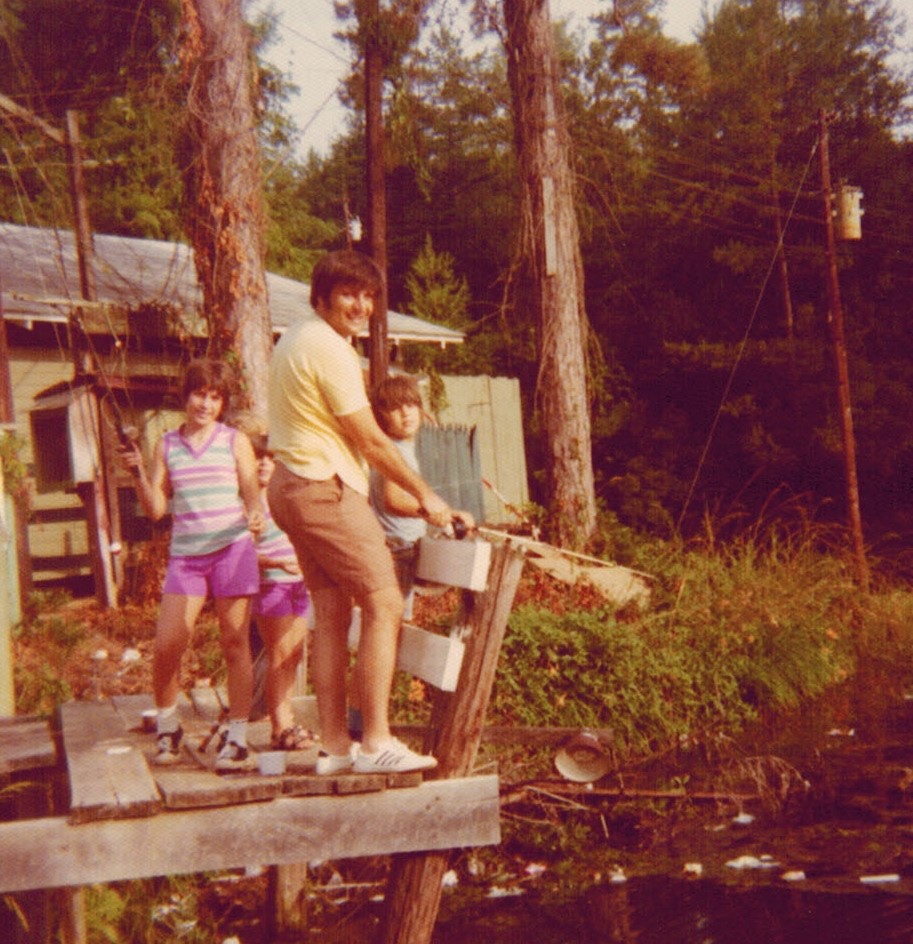 Walkaway Springs, Heidelberg, MS

Fishing  - Lorna, Gina, George & Dana
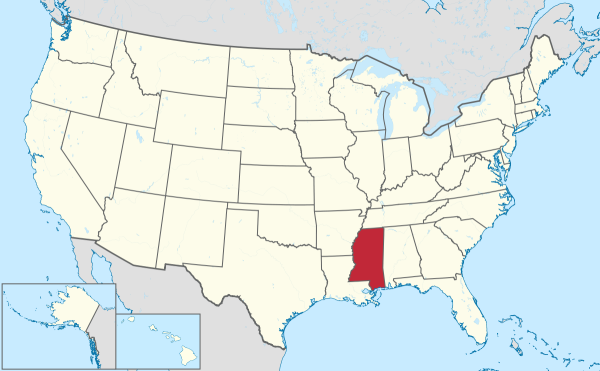 New Orleans, LA  7/5/1974Gina, Lorna, Gramps, Dana, George & Darren
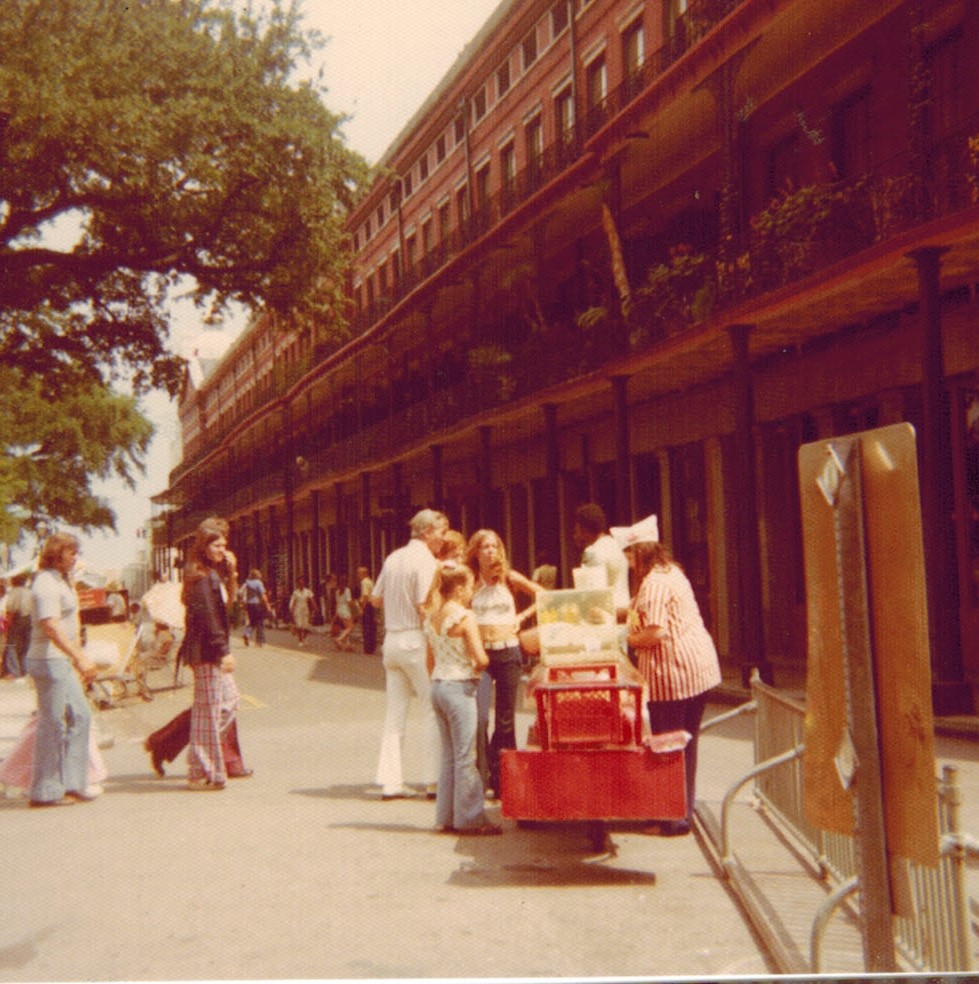 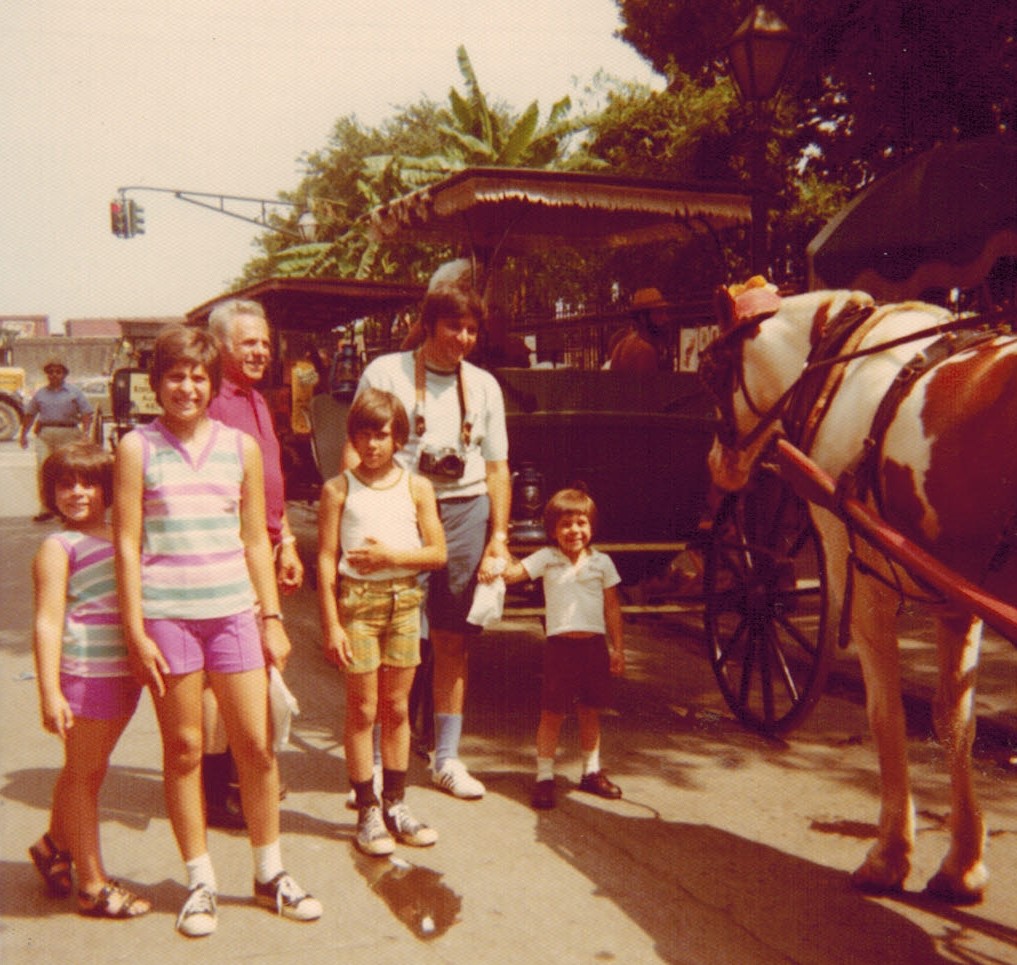 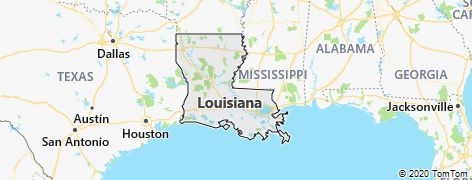 French Quarter,  New Orleans –
 7/5/1974
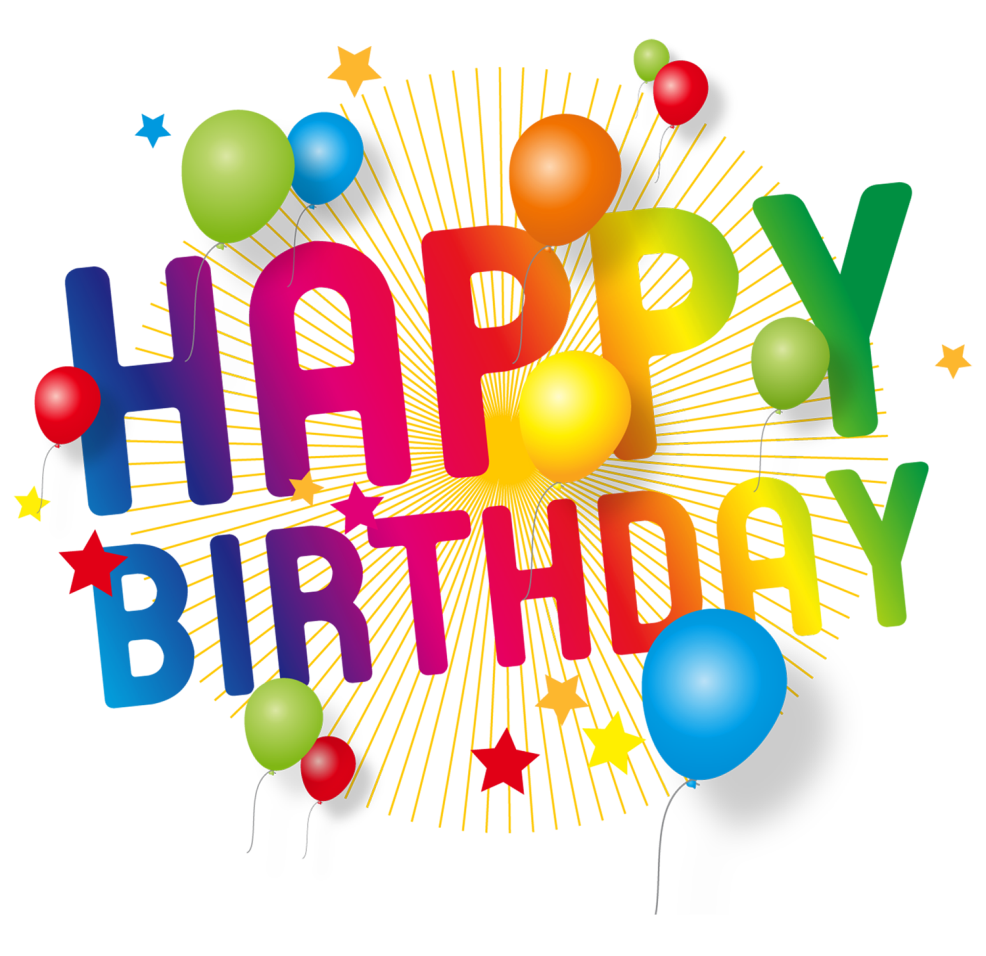 New Orleans, LA

Darren’s 4th birthday
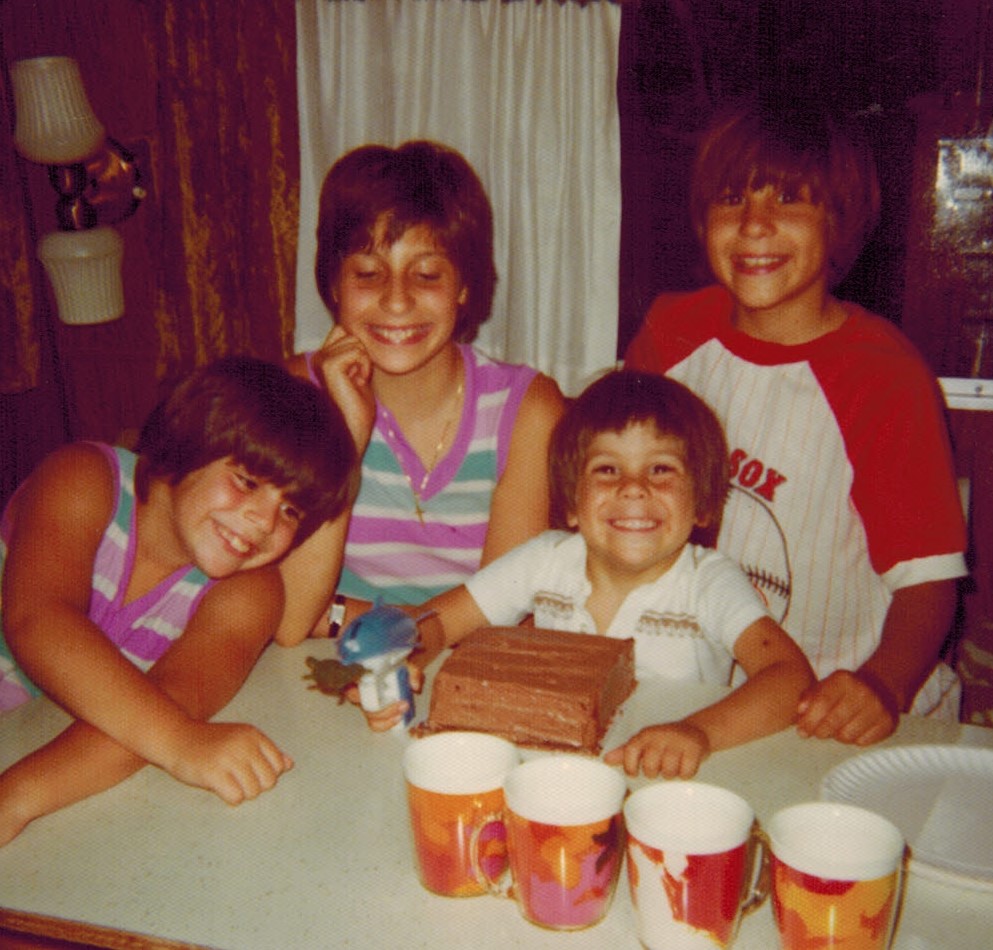 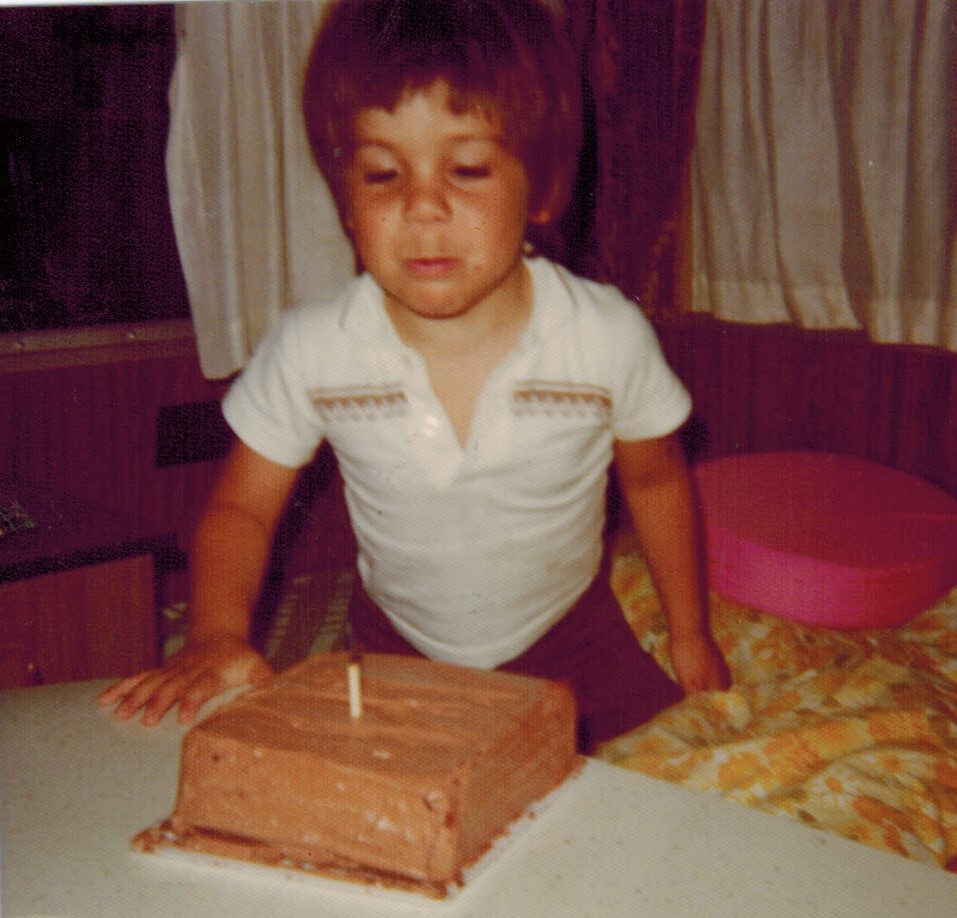 Gina, Lorna, Darren & Dana
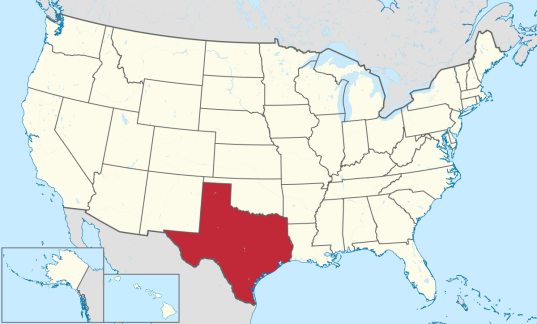 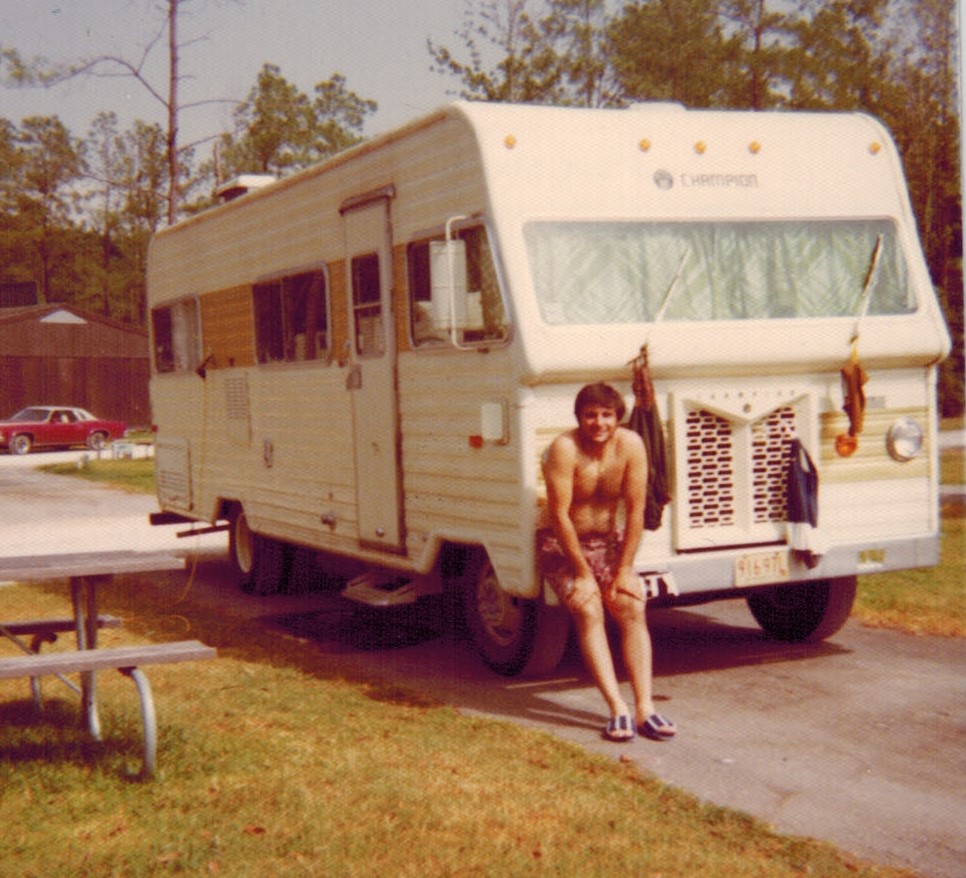 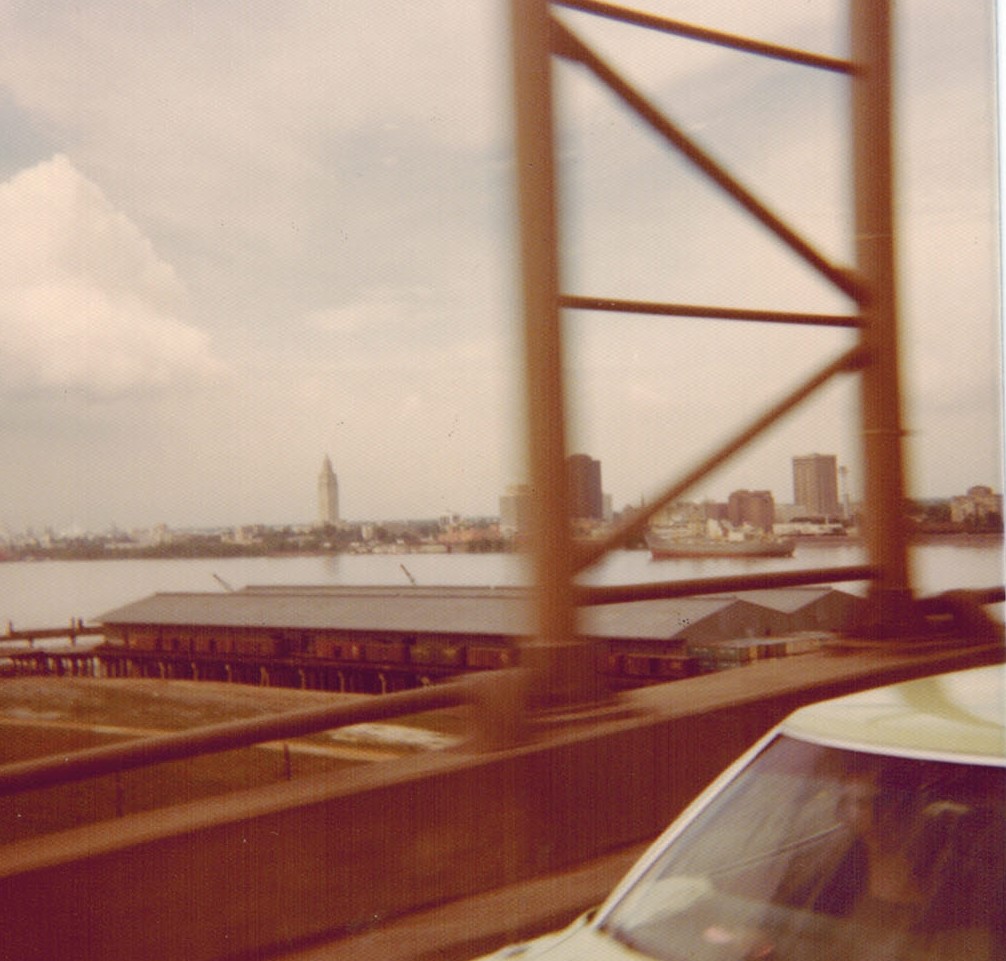 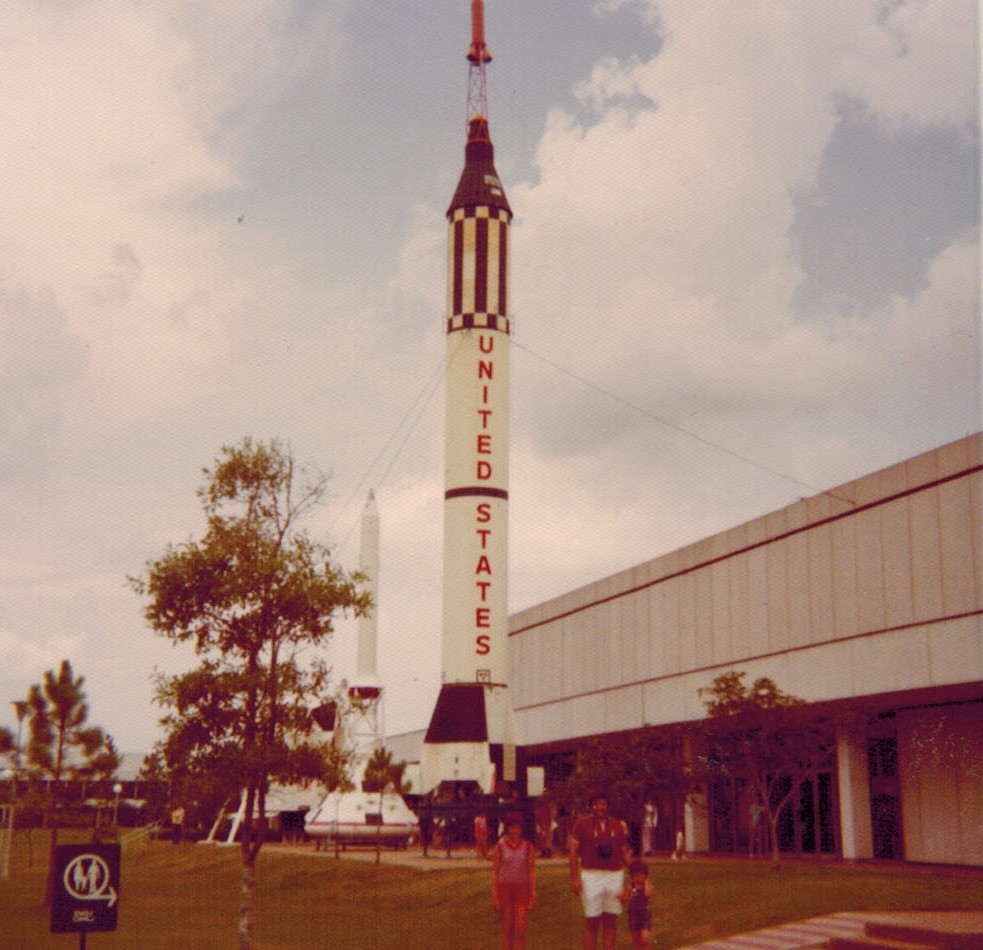 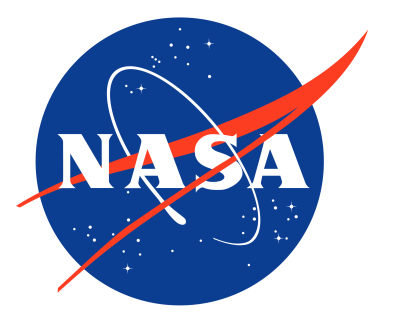 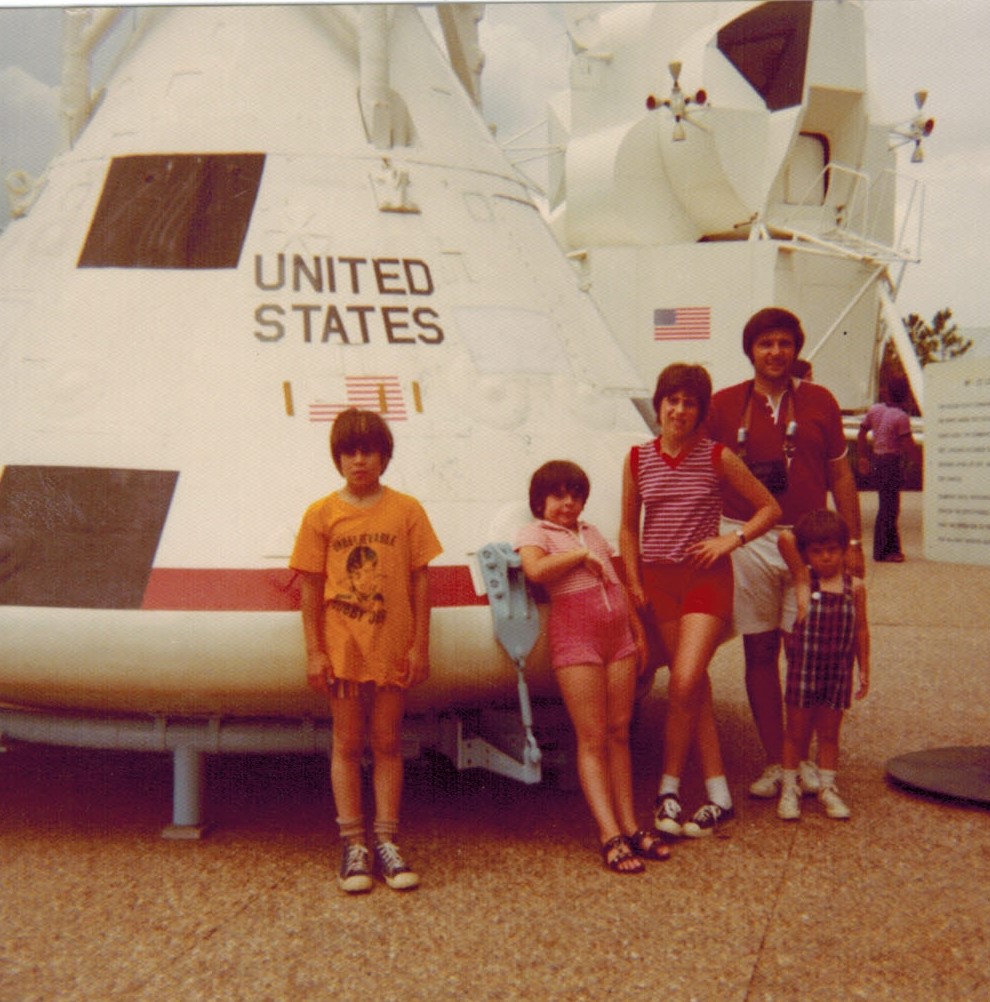 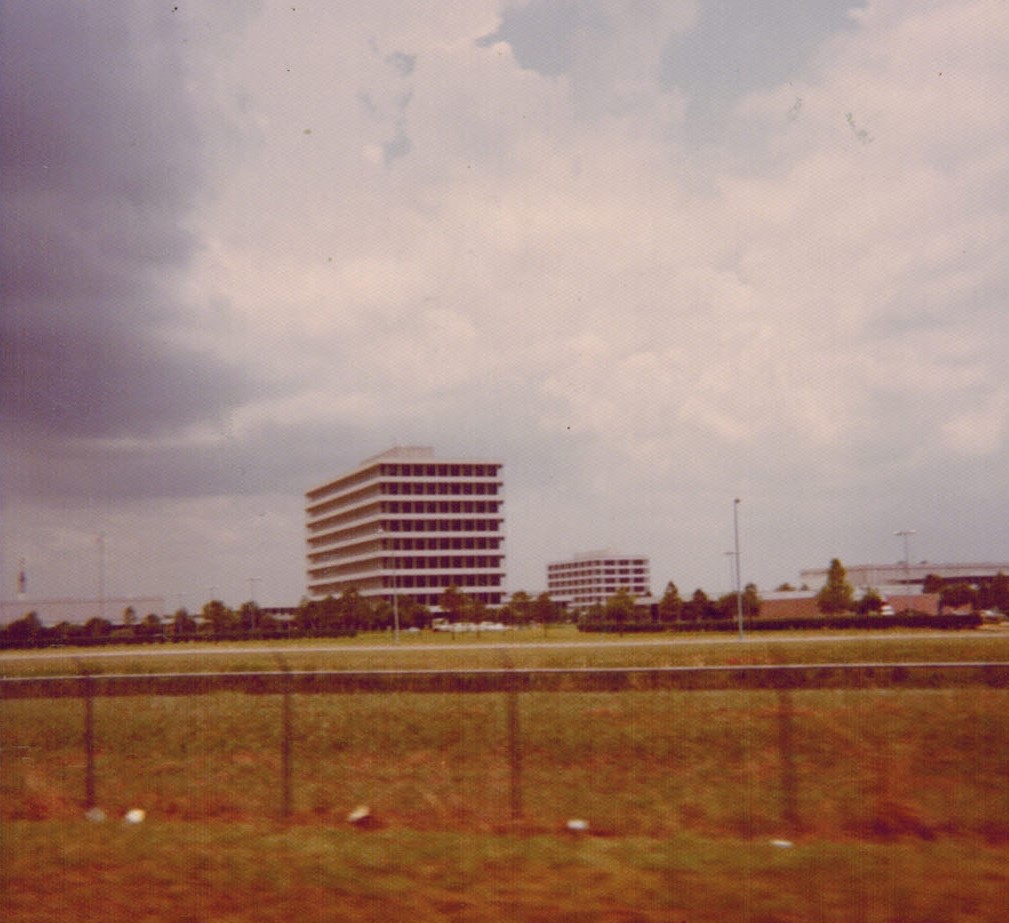 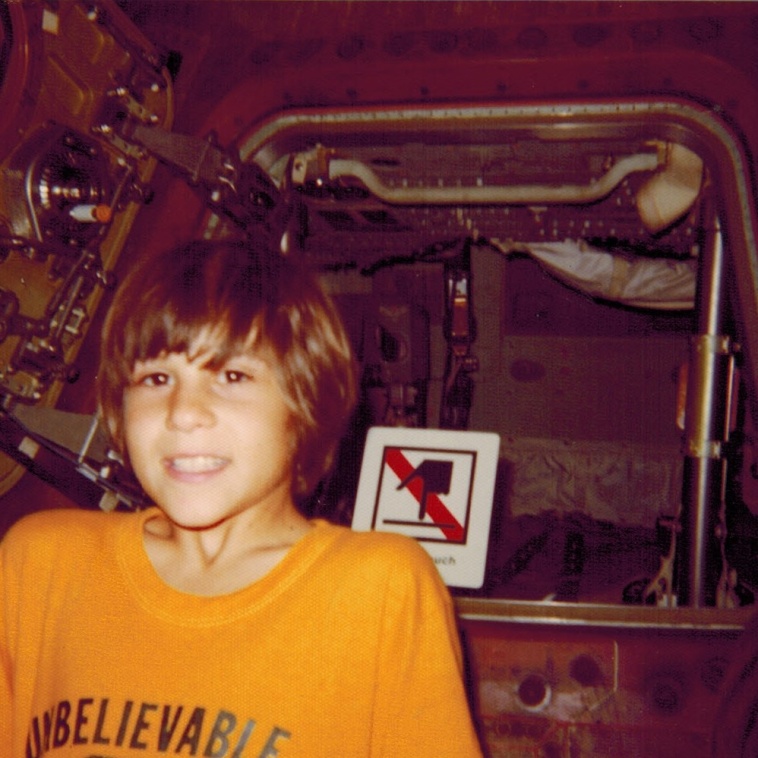 Dana, Gina, Lorna, George & Darren
NASA- Houston, TX
7/7/1974
Dana standing outside landing capsule used in one of the Appollos
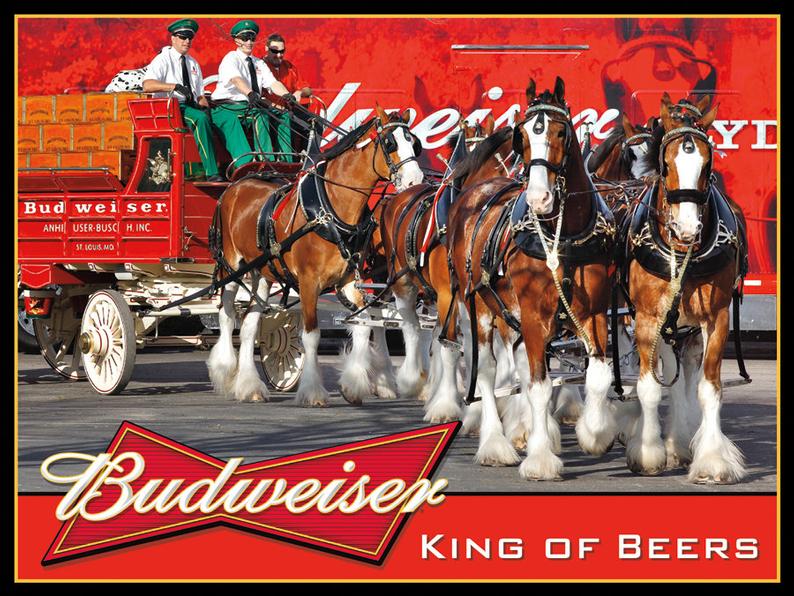 Busch Garden’s Budwiser Plant
Houston, Texas
7/7/1974
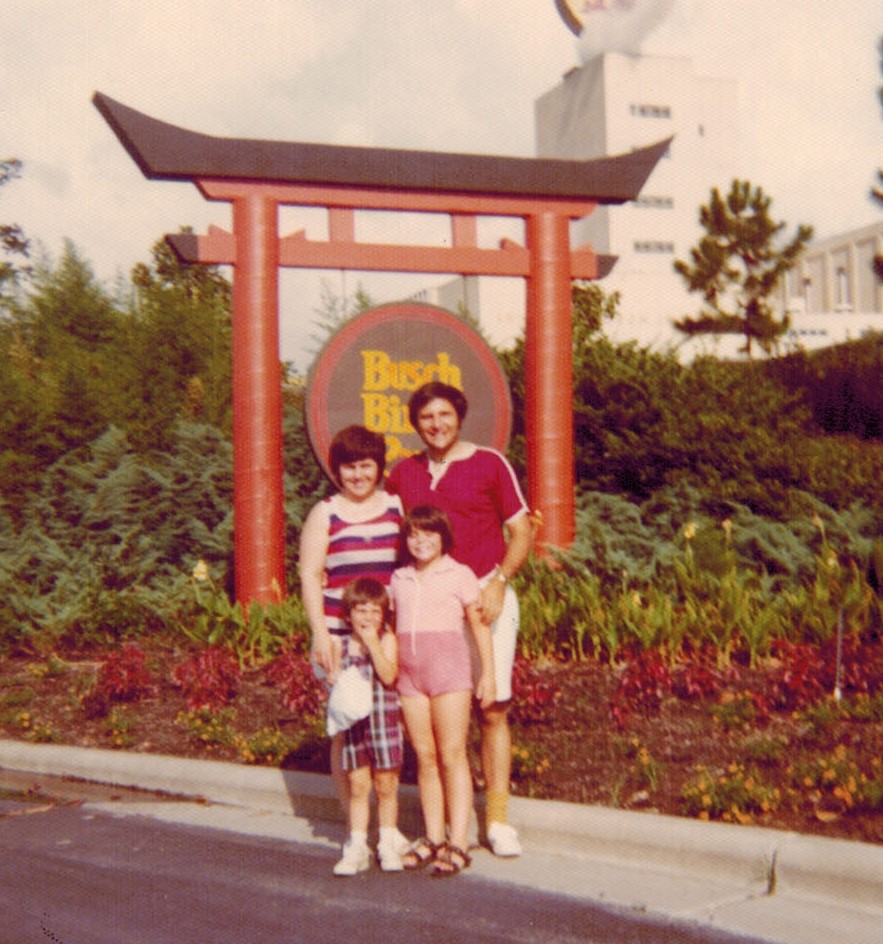 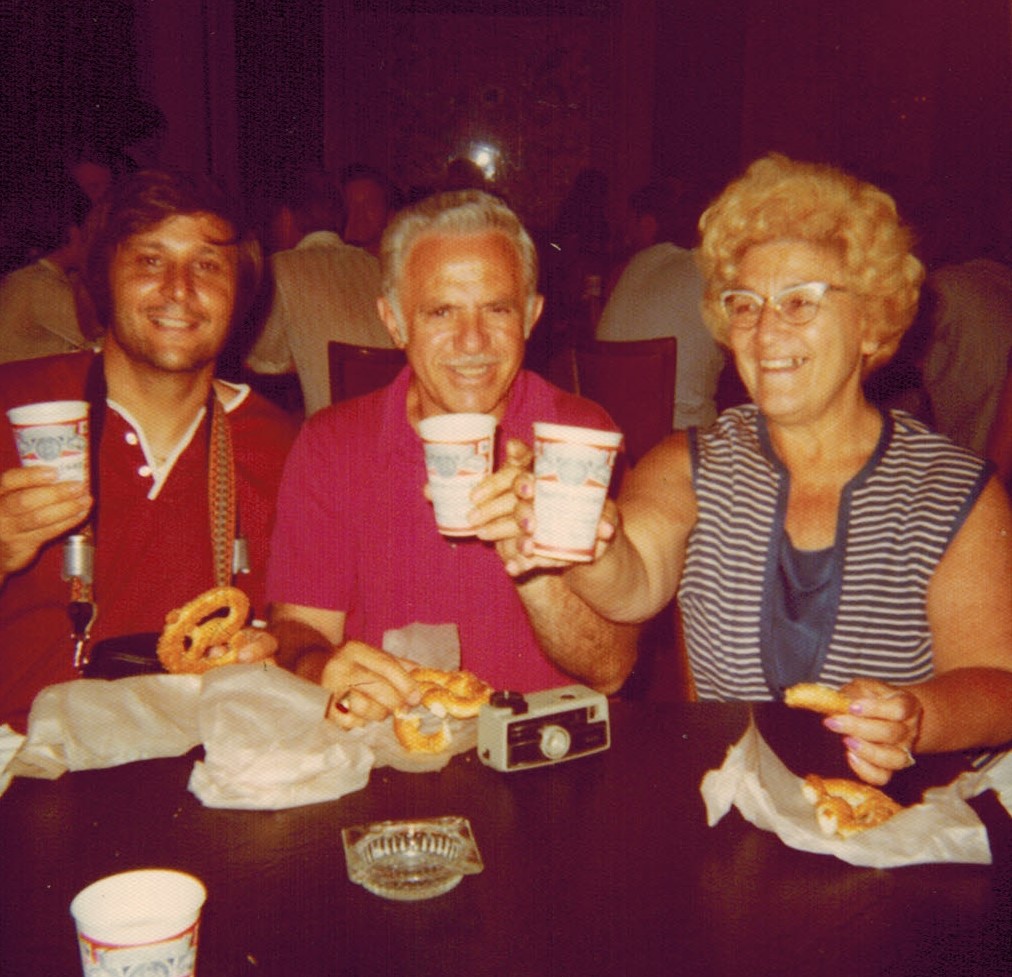 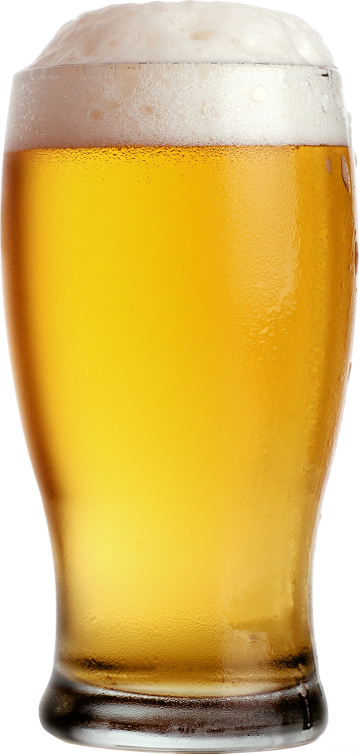 George, Tony & Gemma 
Enjoy free beer after plant tour
Diana, George, Darren & Gina
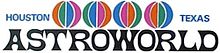 Enjoying a Mexican Dinner
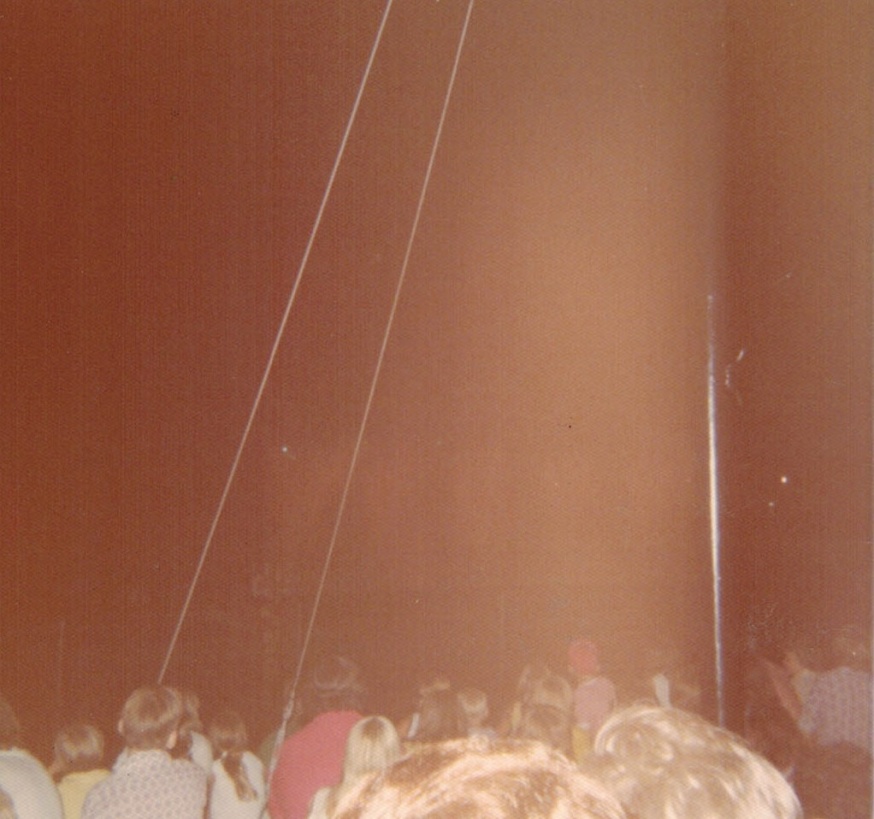 7/8/1974
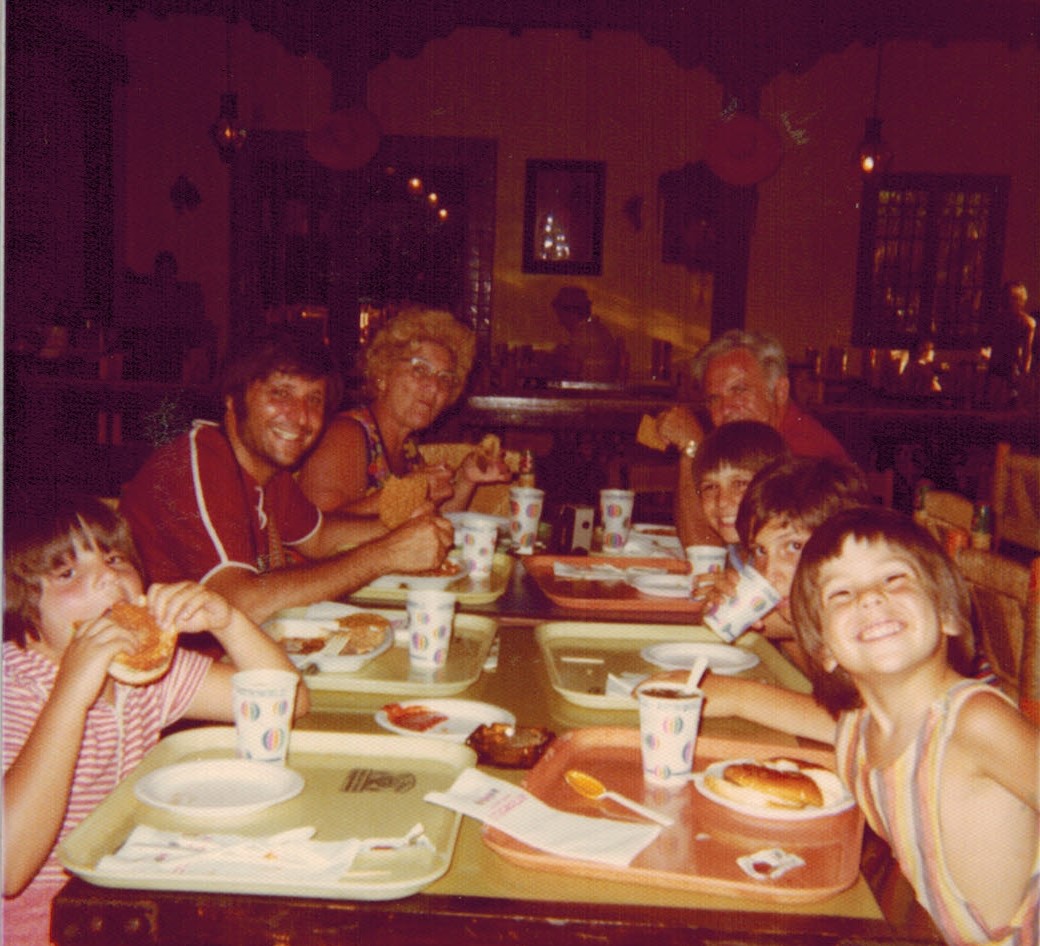 Dancing Waters at Astroworld
Gina, George, Gemma, Tony, Dana, Lorna & Darren
Lion Safari, Grand Prarie, TX
Darren
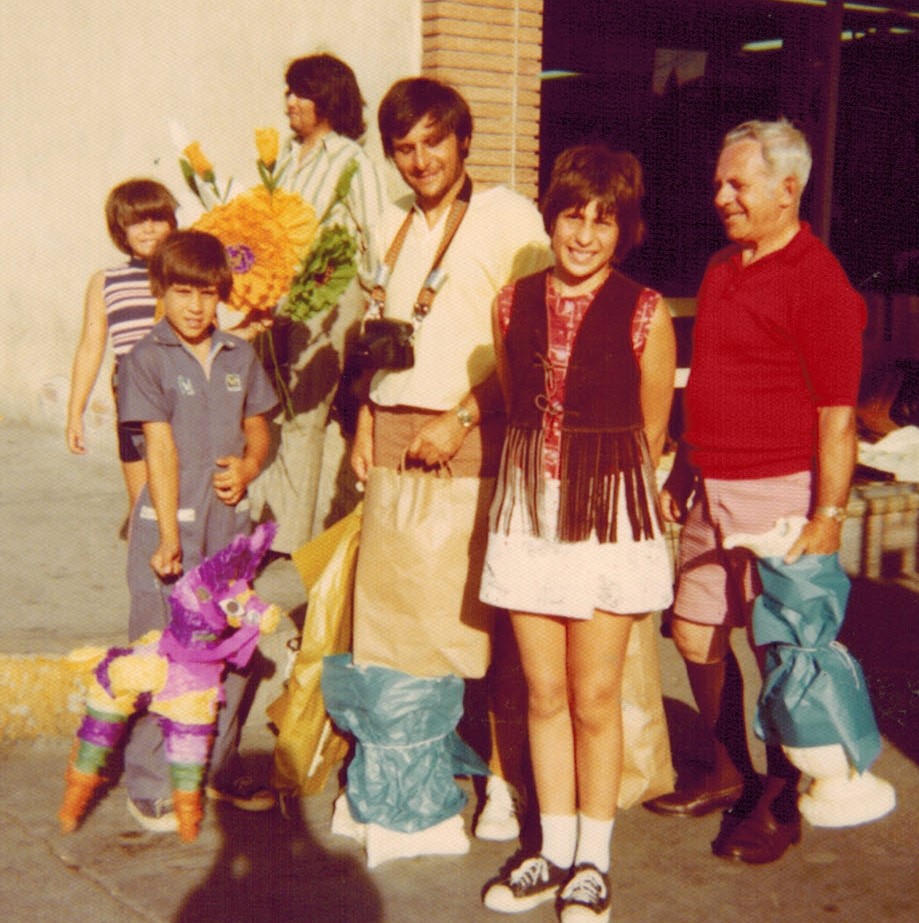 Carlsbad Carverns, NM
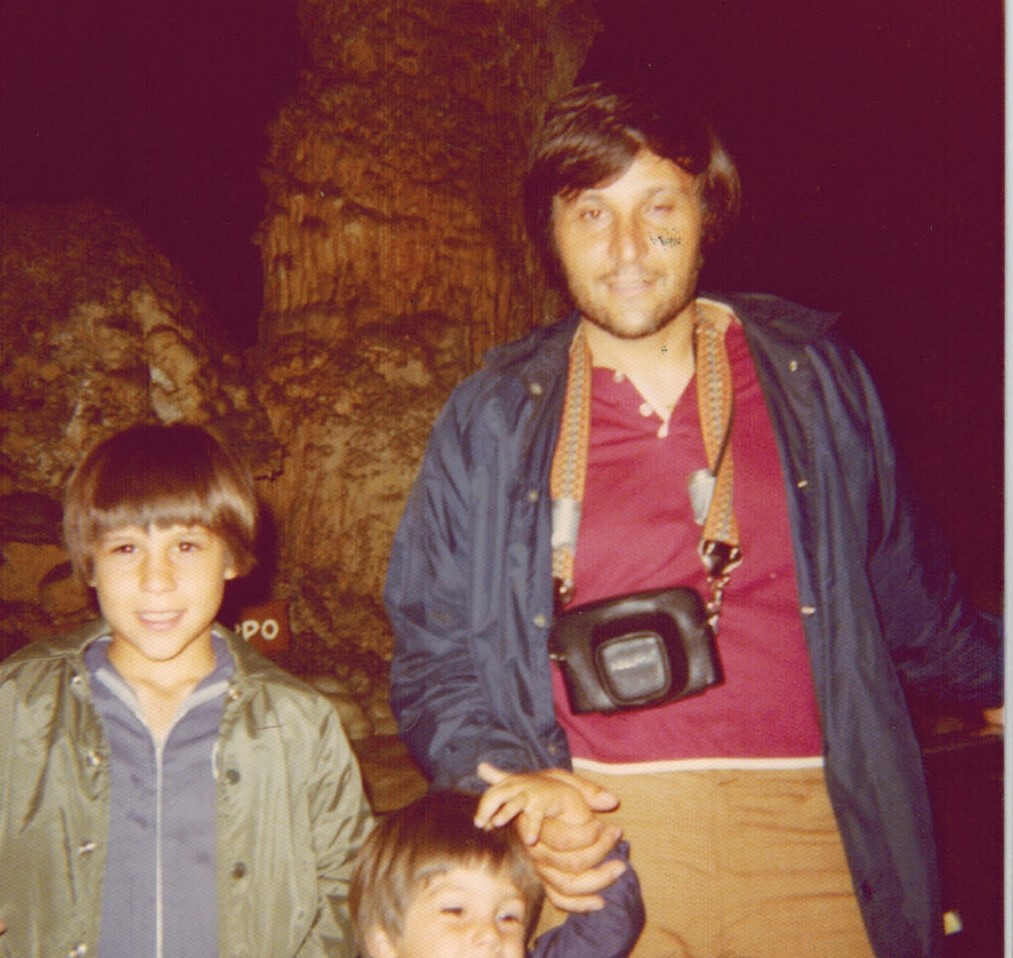 7/11/1974
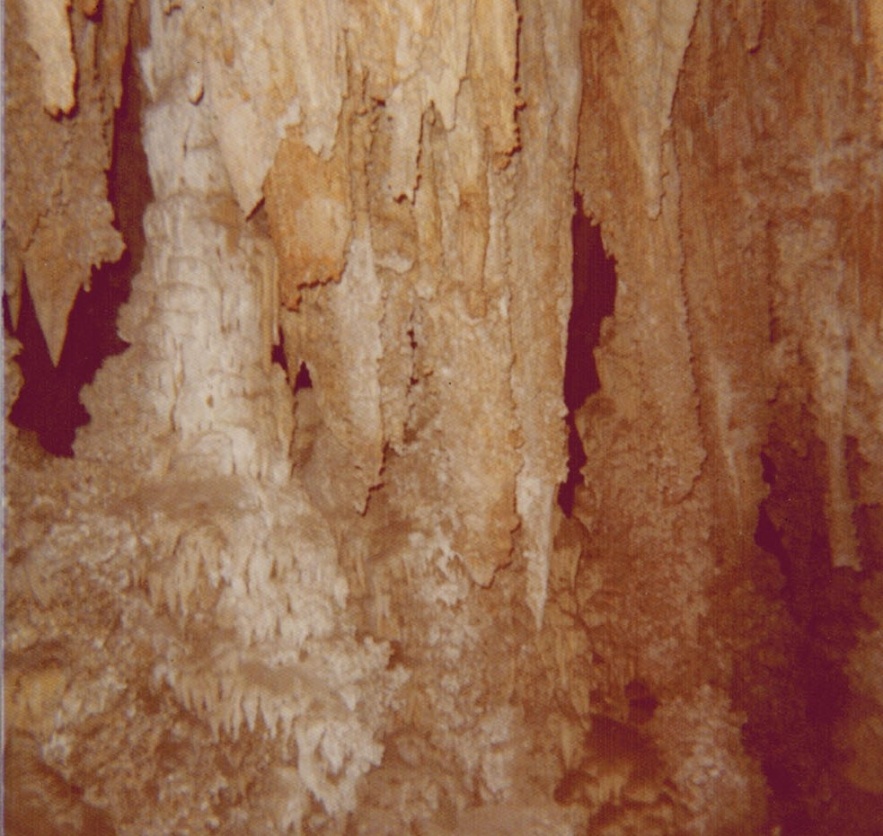 Dana, Darren & George
7/12/1974
Locked up, couldn’t pay bill –
Stopped along Rt 10 for lunch at this place - 
On way to Scotsdale, AZ

Gina, Dana, George, Lorna, Darren

7/14/1974
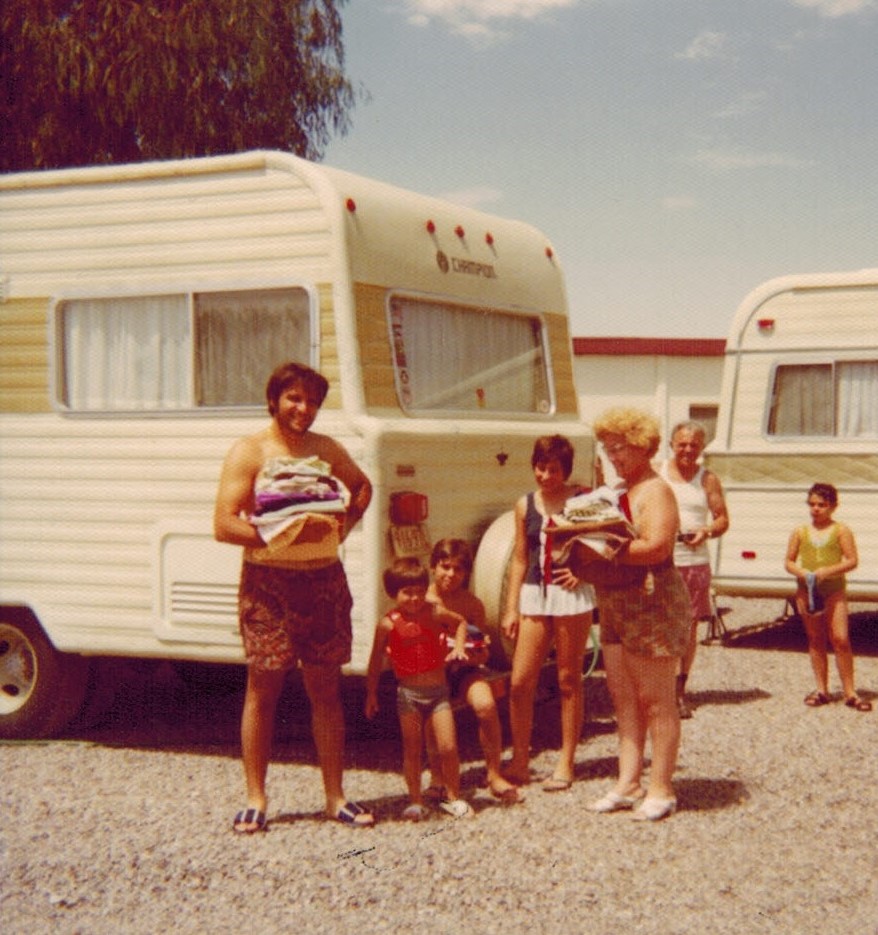 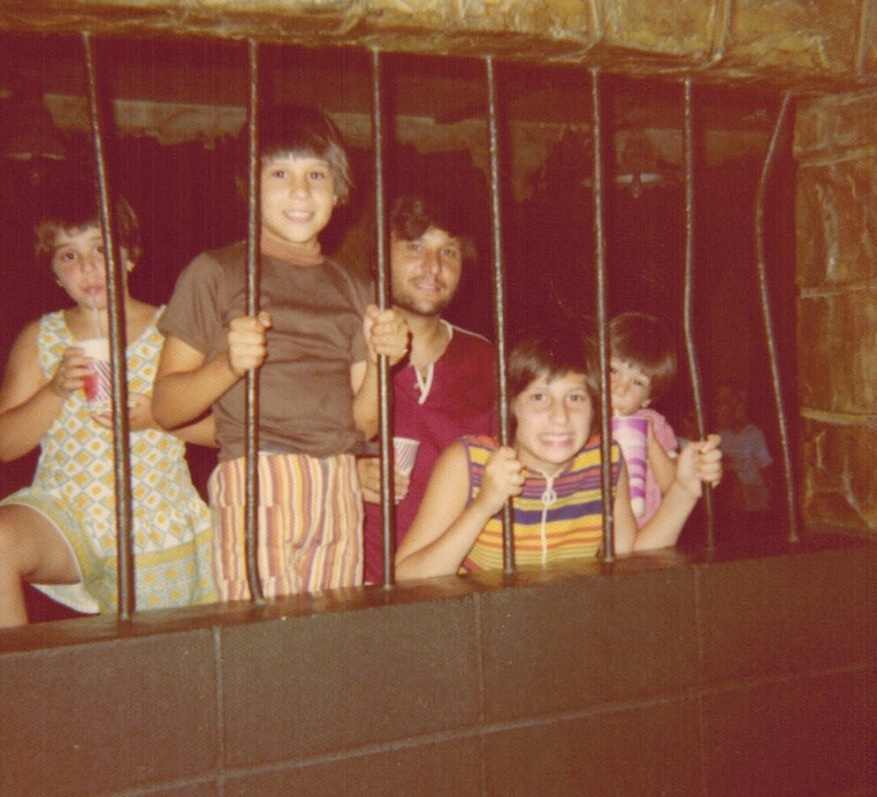 KOA Camp in Tuscon, AZ
Returning with clothes wash
George, Darren, Dana, Lorna, Gemma, Tony, & Gina
7/14/1974
Scotsdale, AZ
Joanne Curley  (Former Franklin neighbor)
with her daughters, 
Laura Jean  & Kathy

7/14/1974
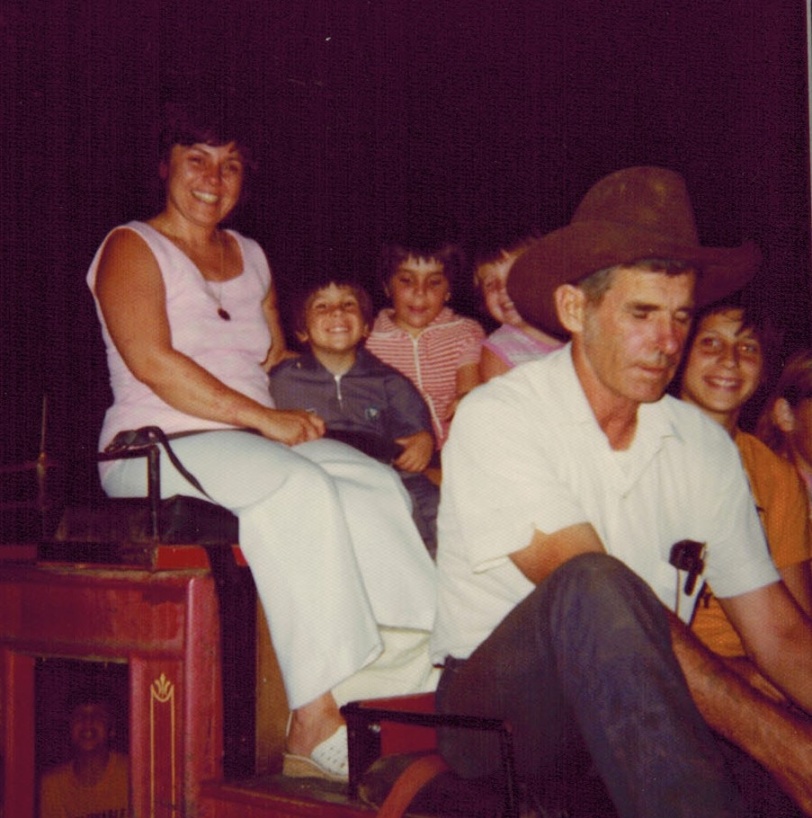 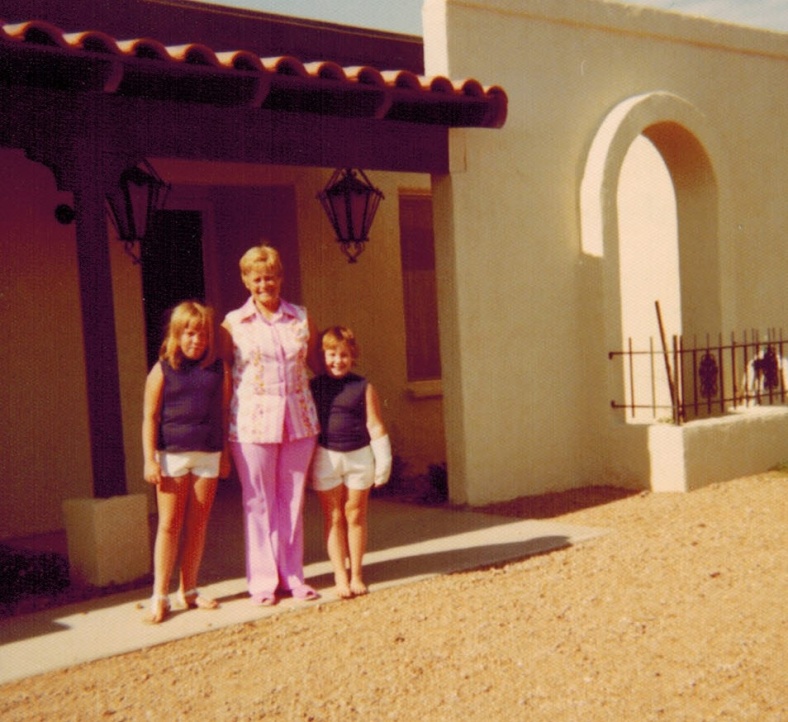 Rawhide (western town) near Phoenix, AZ 
Diana, Darren, Gina, Kathy, Driver, 
Lorna & Laura Jean

7/15/1974
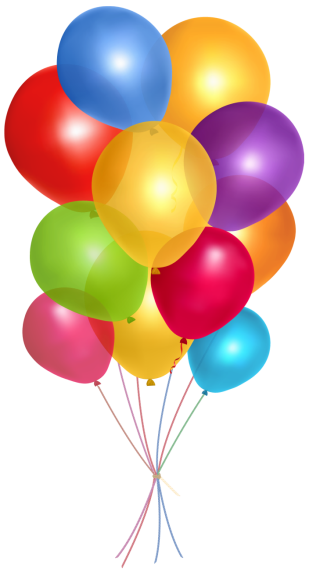 Lodge where we ate lunch
 & shopped for souvenirs
Lorna, Grampy, Gina, Grammy, 
George, Darren & Dana
7/19/1974
Grand Canyon, AZ  7/18/1974
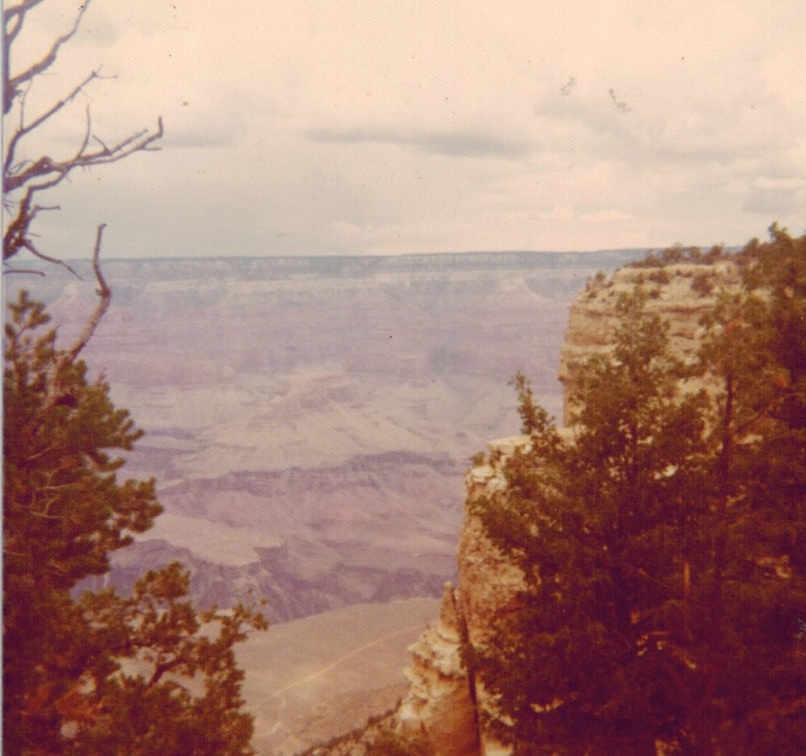 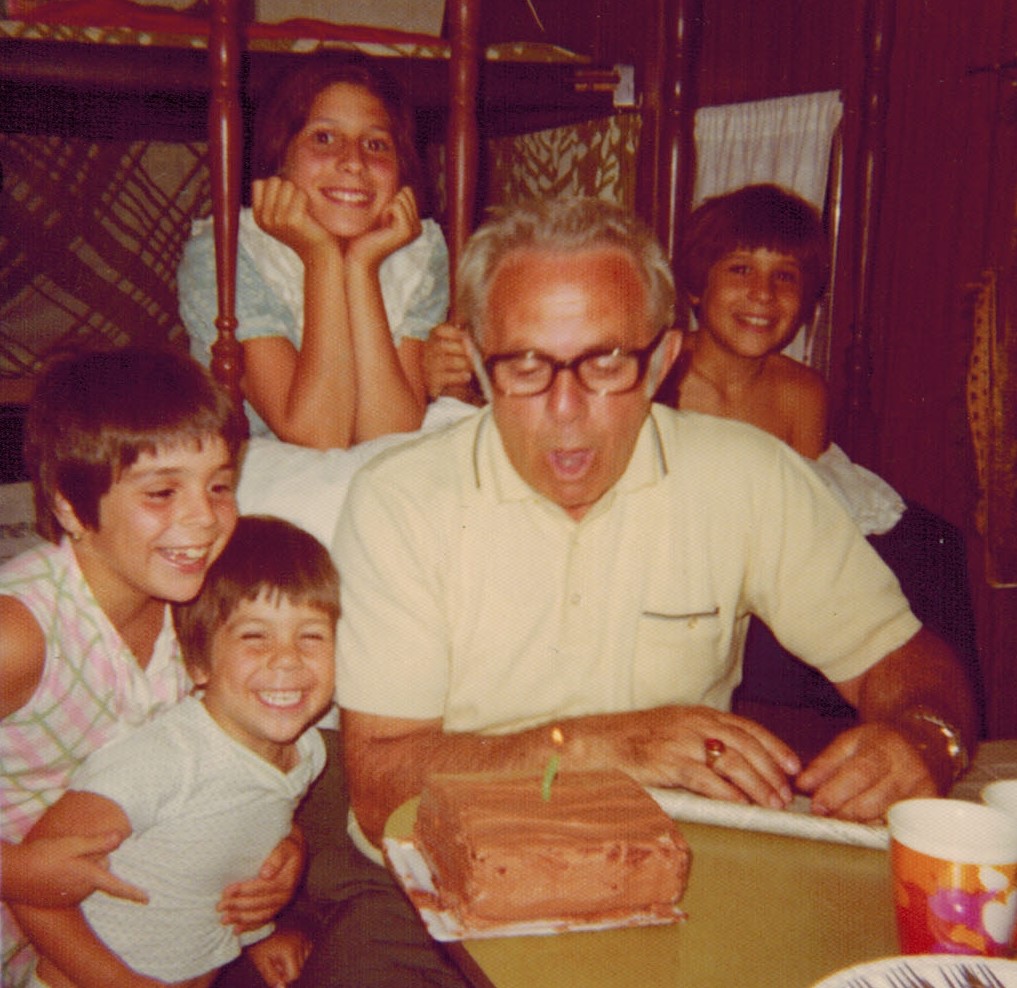 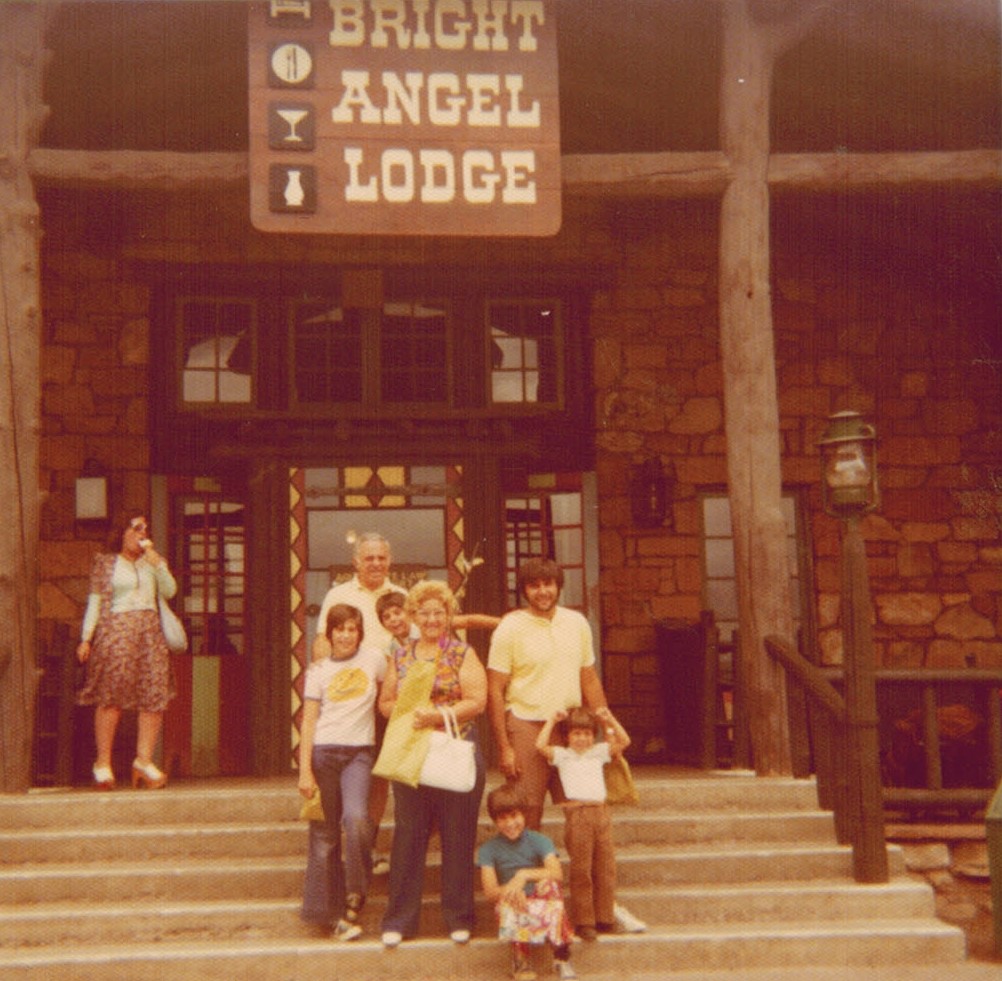 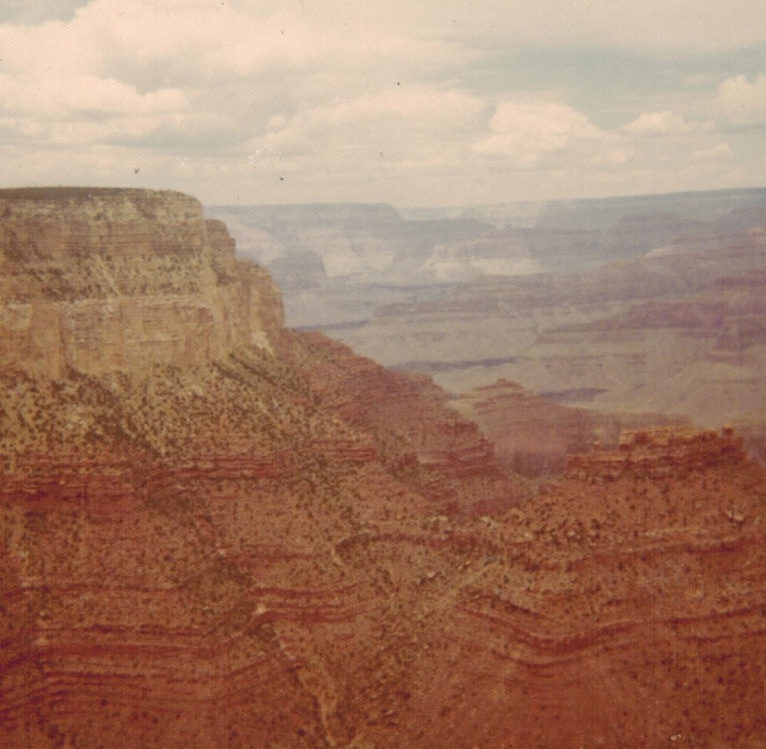 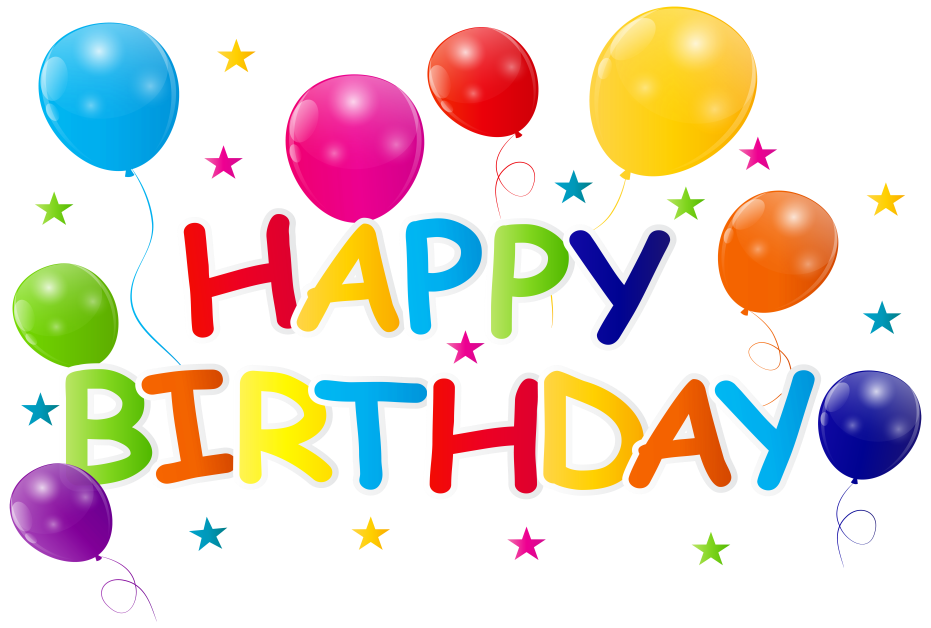 Gina, Darren, Lorna, Grampy & Dana
Grand Canyon, AZ - 7/19/1974
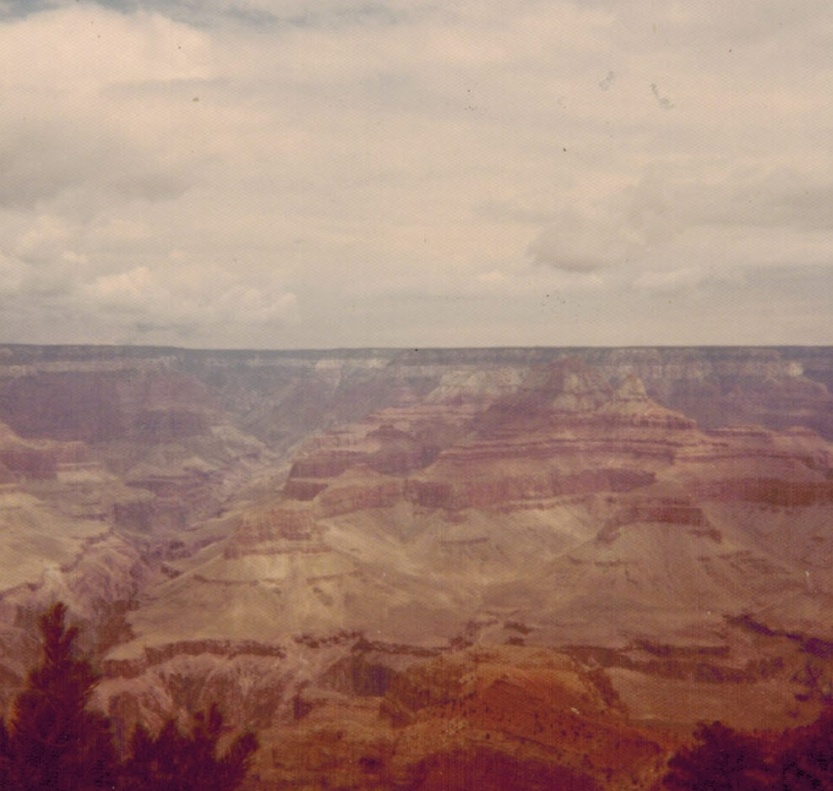 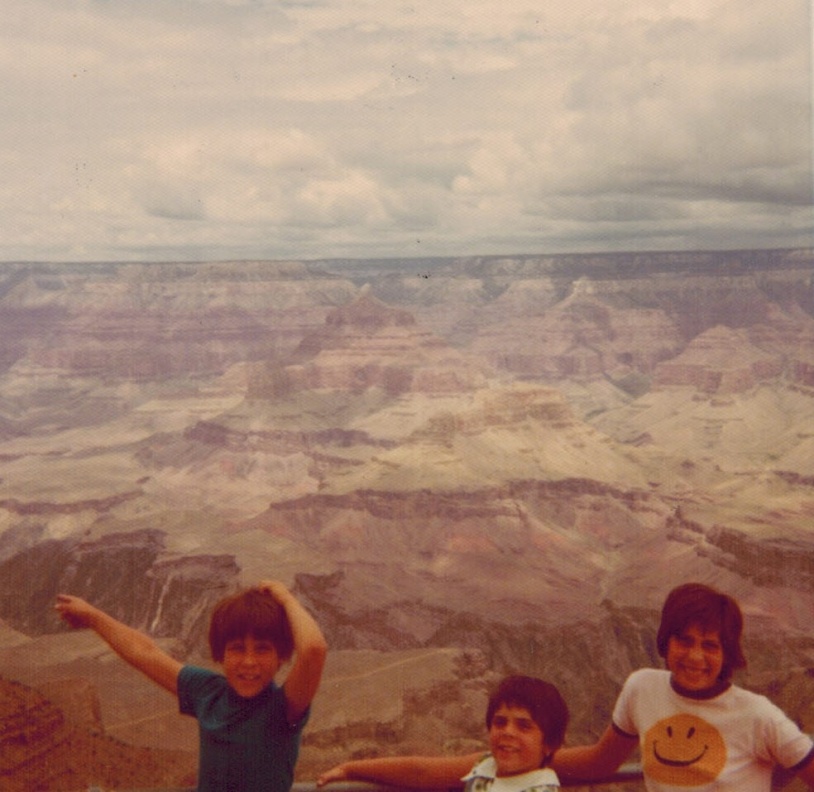 Dana, Gina & Lorna
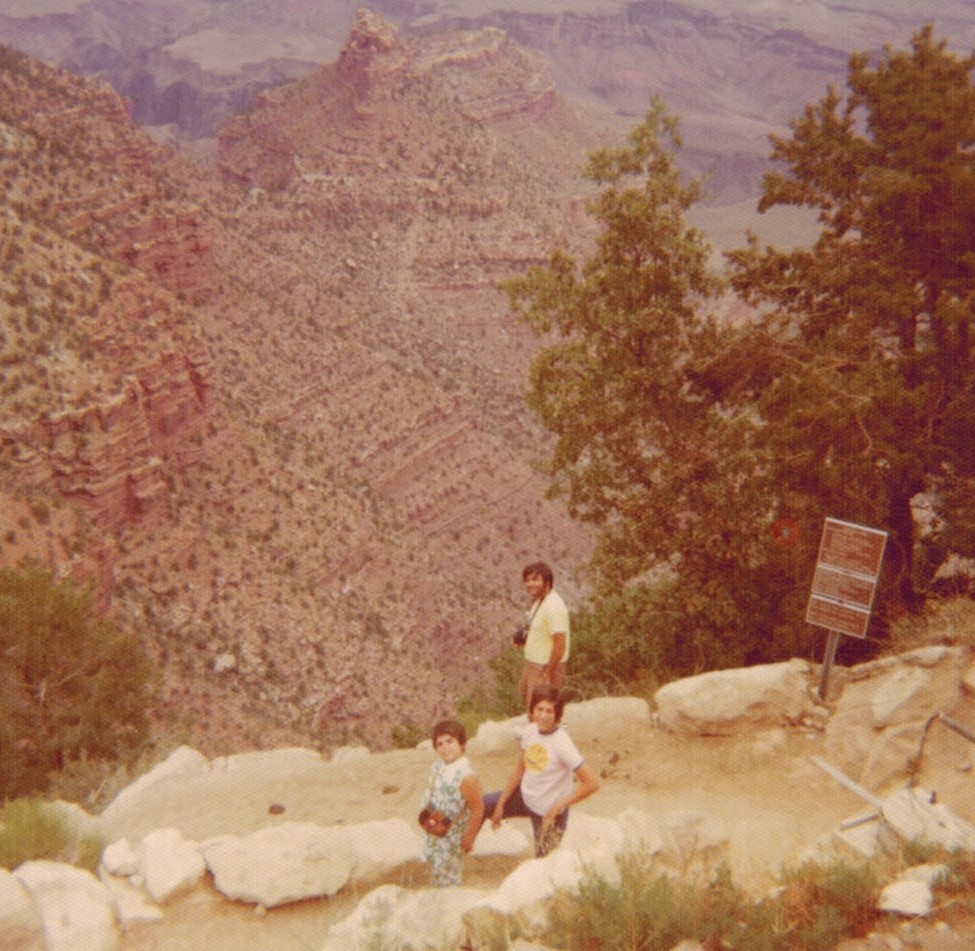 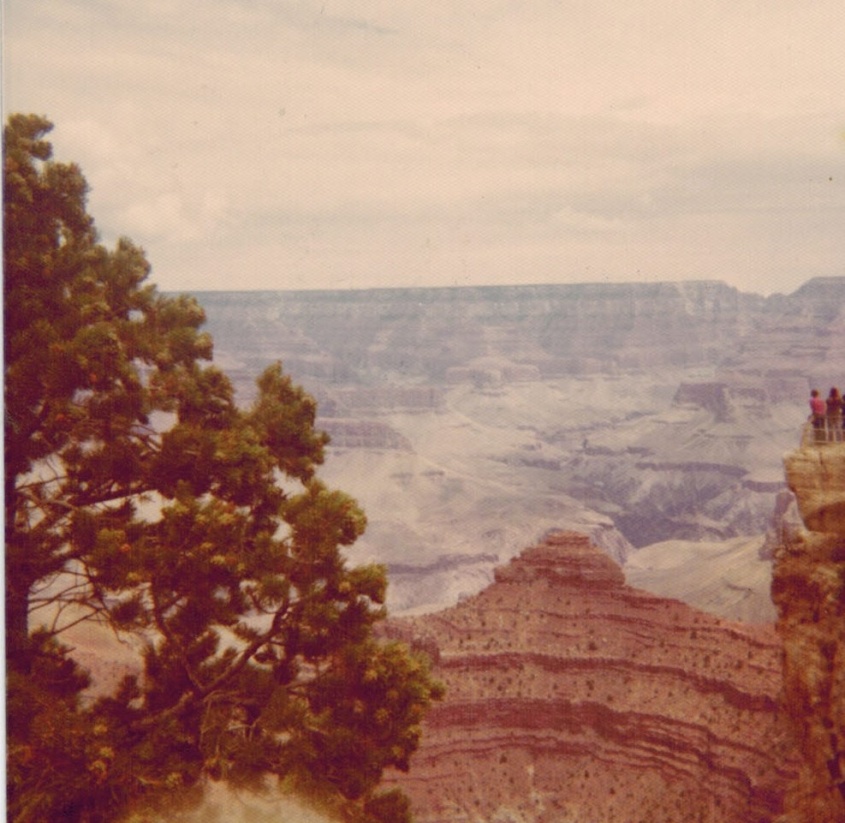 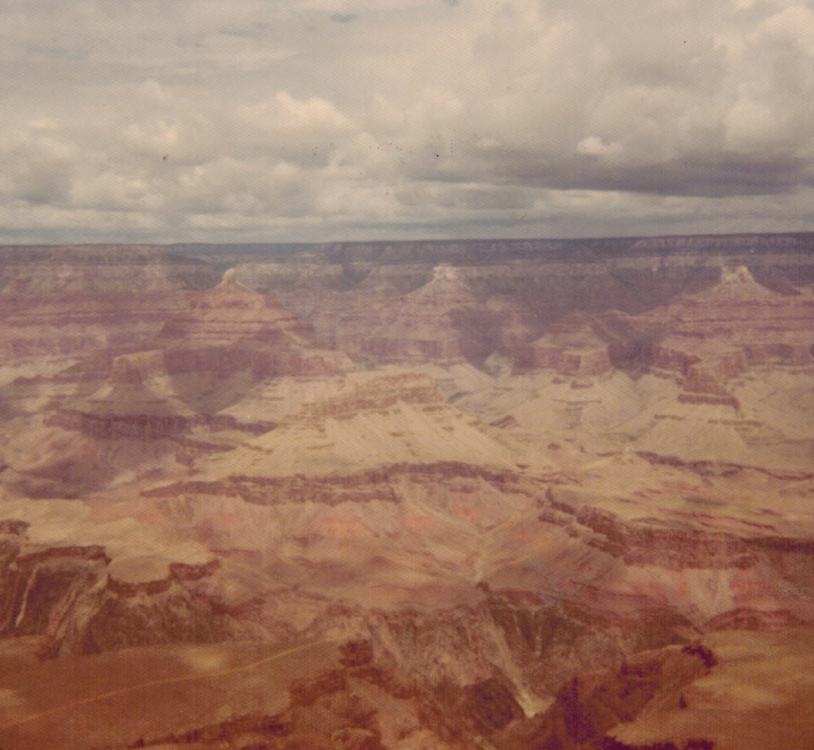 South Rim – 
Start of trail 9 miles down

Gina, Lorna & George
Circus Circus, Las Vegas, NV7/21/1974
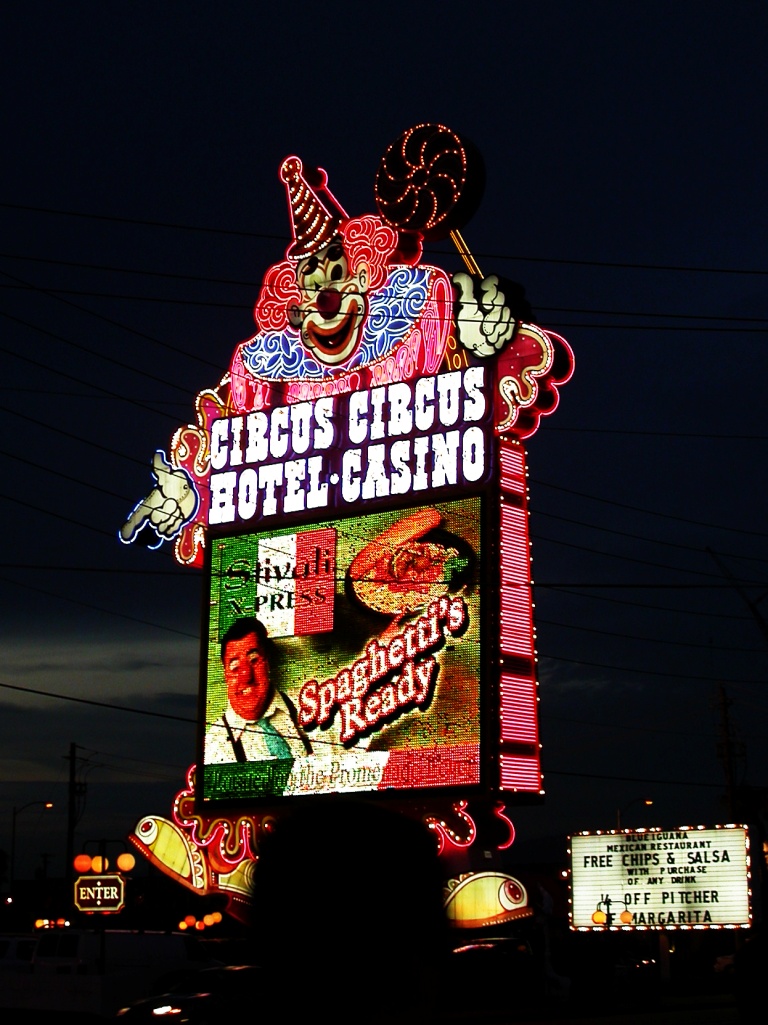 Had breakfast here – 78 cents special – eggs, bacon or sausages, toast and all the coffee

Gemma, Darren, Gina, George, Lorna, Tony & Dana
Cousin Jean Albano Petrillo’s home in Temple City, CA  (near Los Angeles)
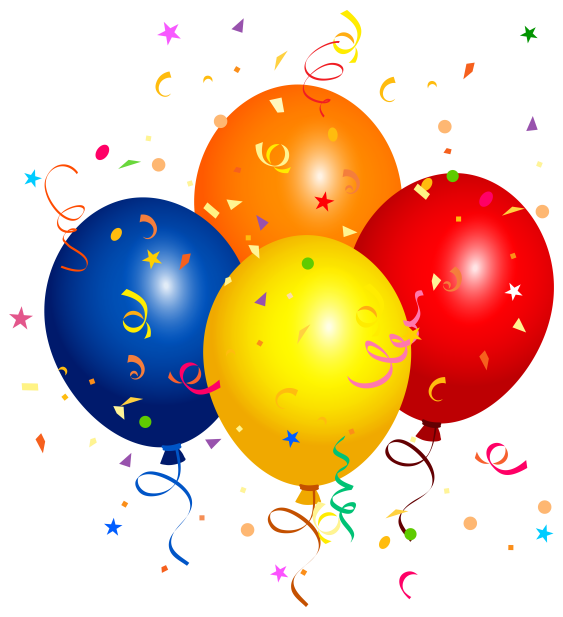 Jean Albano Petrillo and Gemma were 1st cousins – their mothers (Fustolo) were sisters – Maria and Elizabeth.  Jean lived in Rochester before moving to CA.  She & husband ran a Pizza Shop in NY & CA.
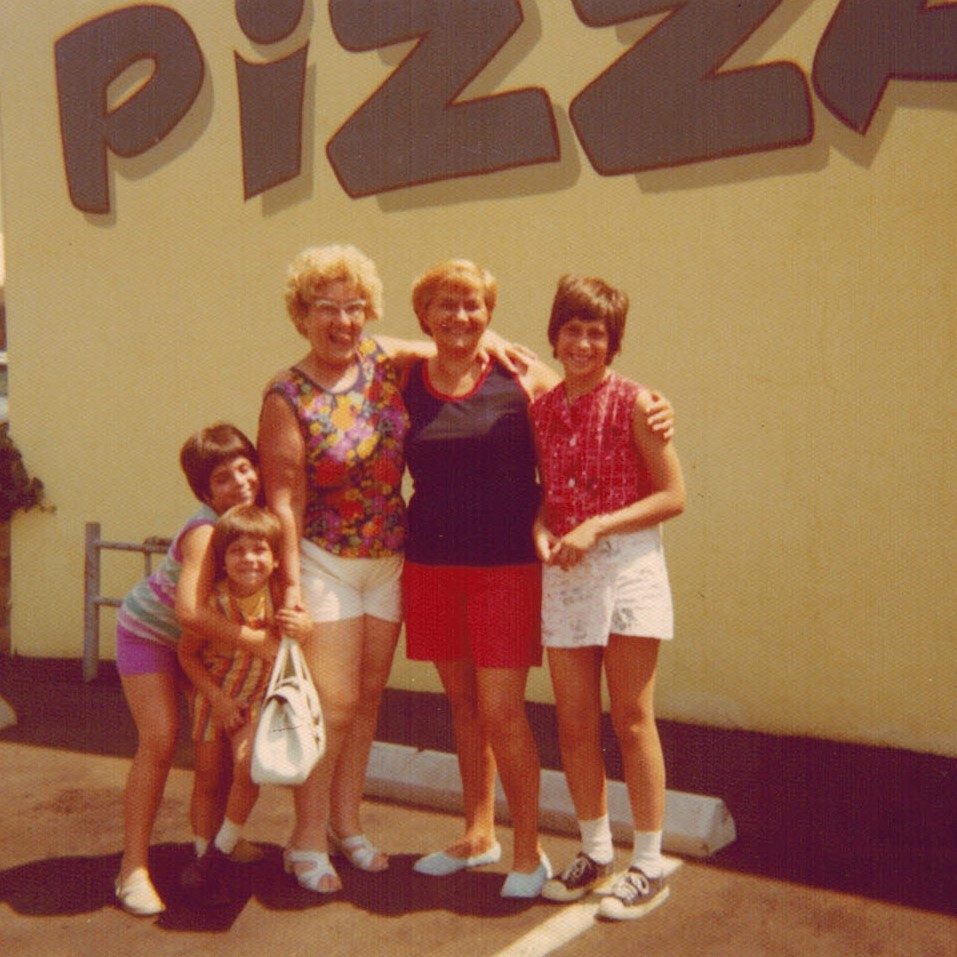 Celebrating Dana’s birthday 
7/22/1974Dana, Gina, Darren & Lorna
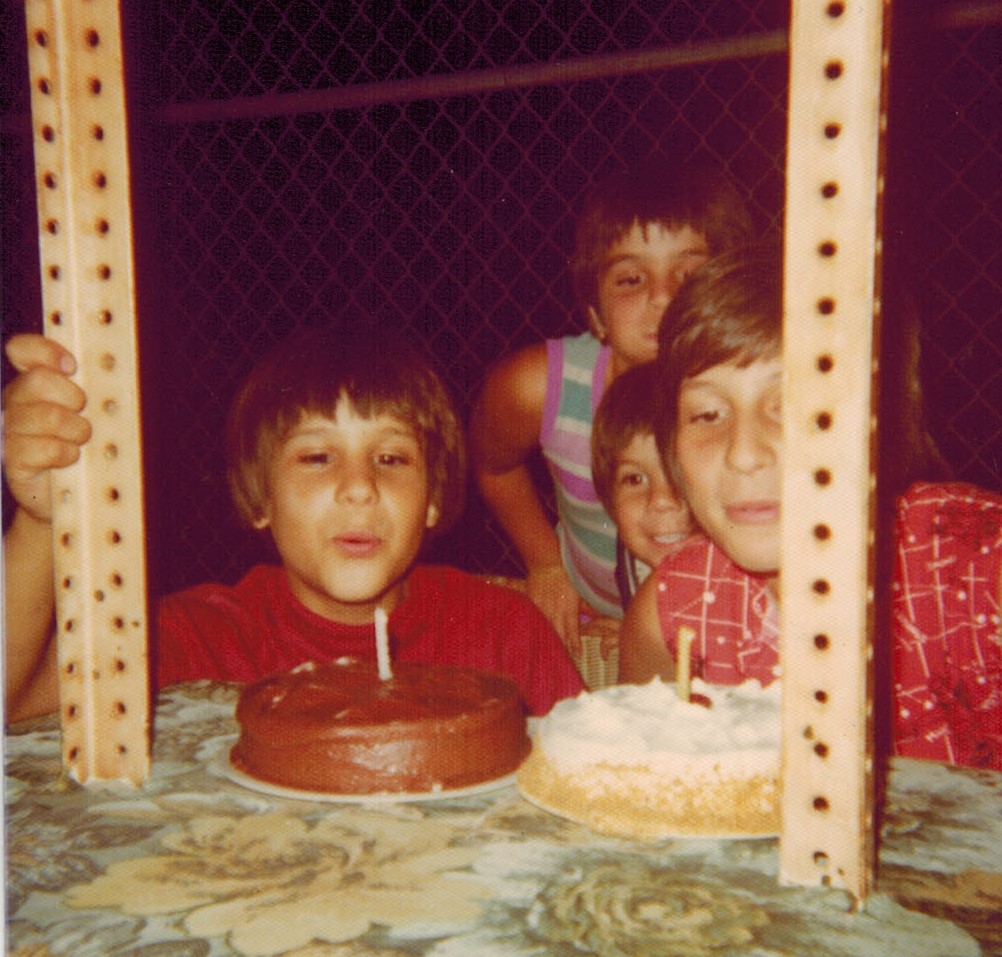 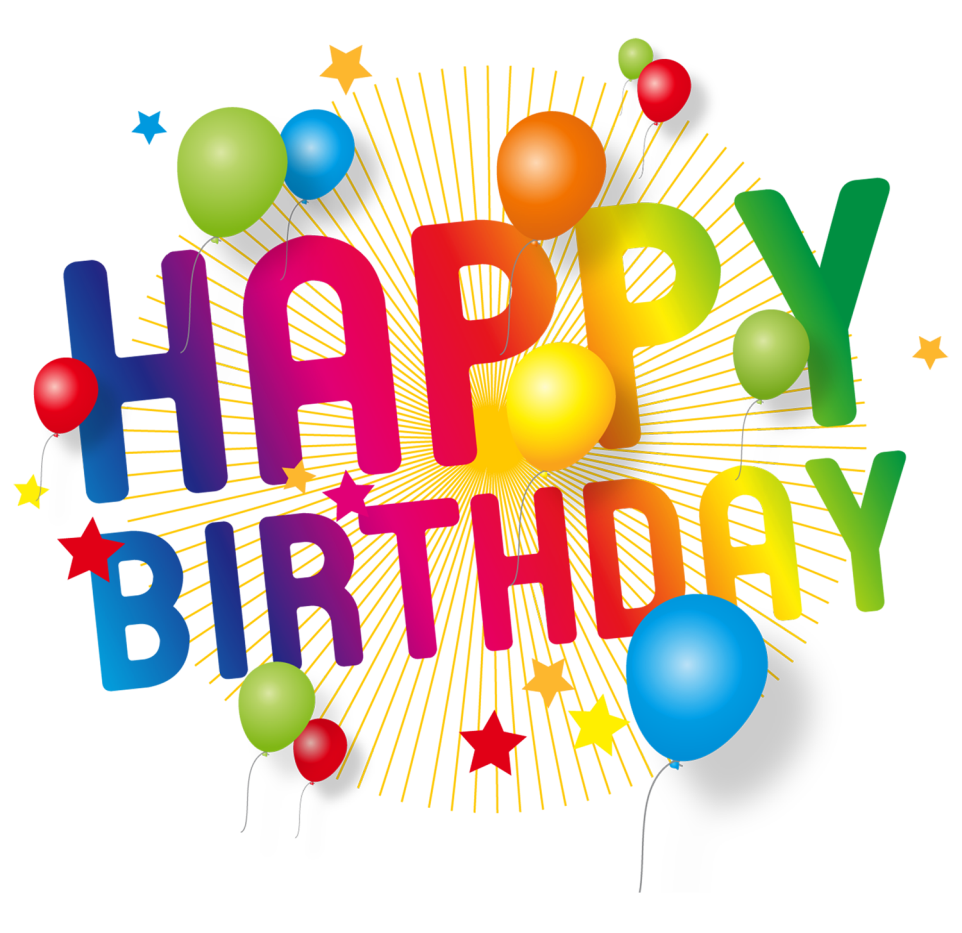 Gina, Darren, Gemma, Jean & Lorna  7/23/1974
[Speaker Notes: NOTE: To change images on this slide, select a picture and delete it. Then click the Insert Picture icon
in the placeholder to insert your own image.]
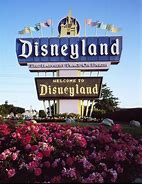 Disneyland, Anaheim, CA

7/23/1974
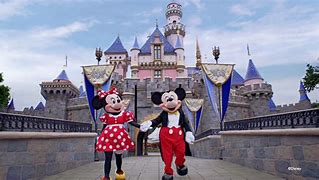 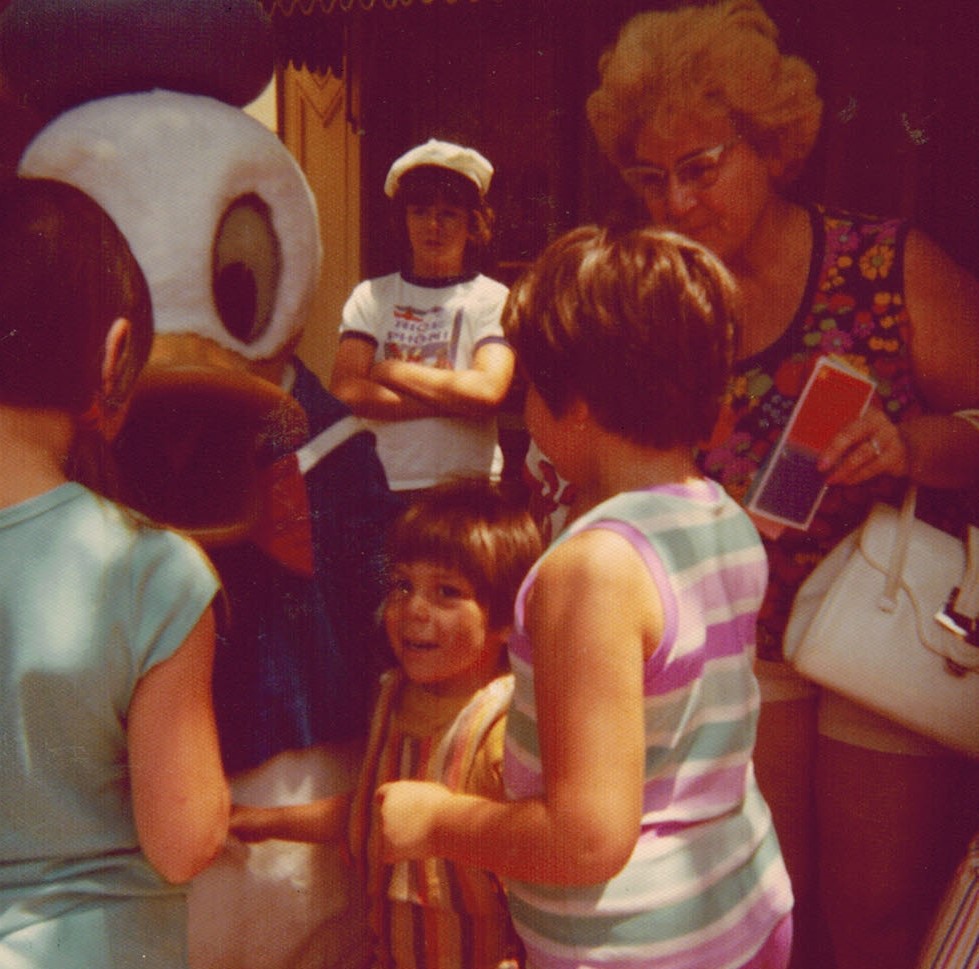 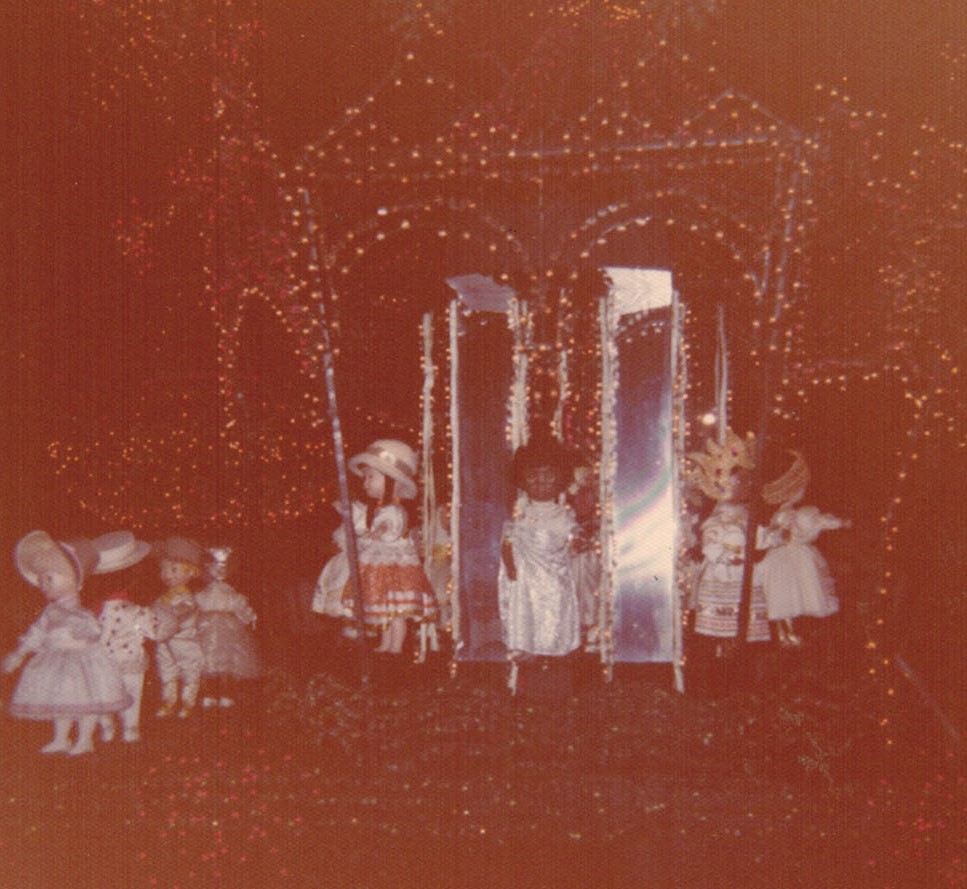 We spent 12 hours in the park
Darren, Gina & Gemma with Donald  Duck
Electrical Parade
Universal City, Hollywood, CA 
7/24/1974
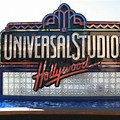 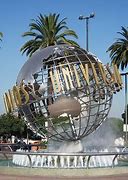 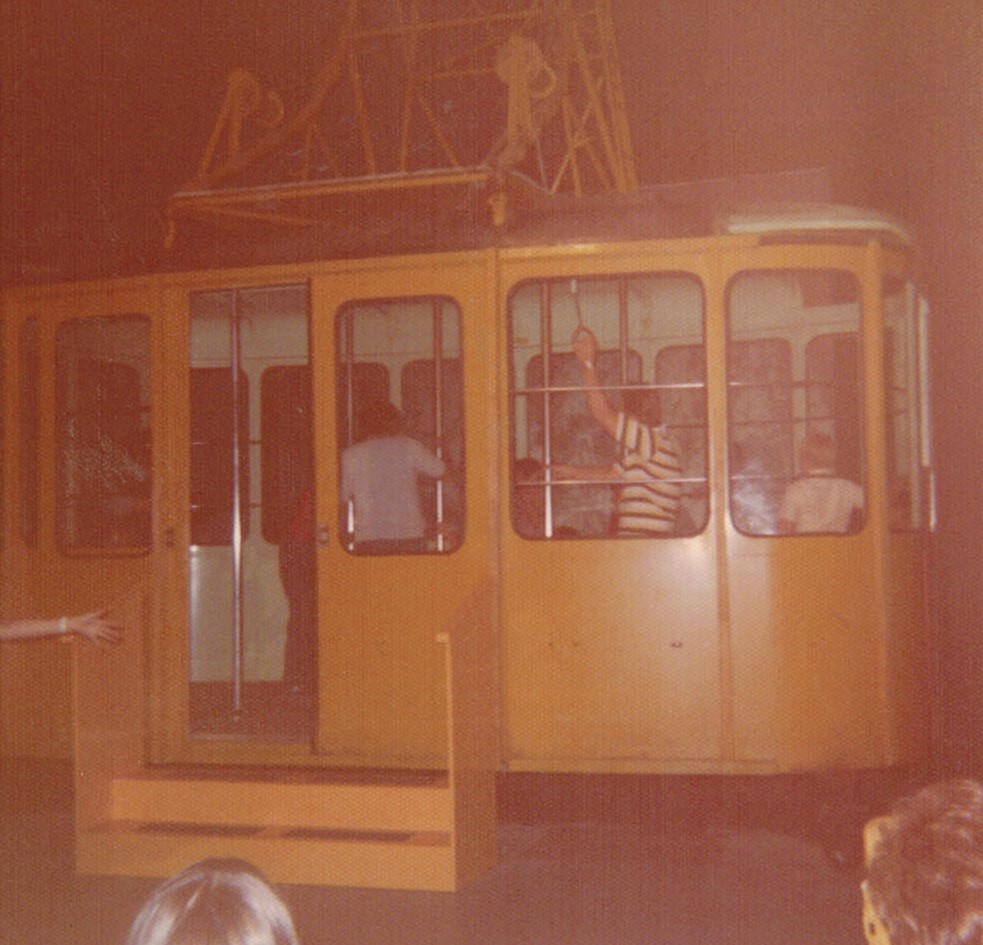 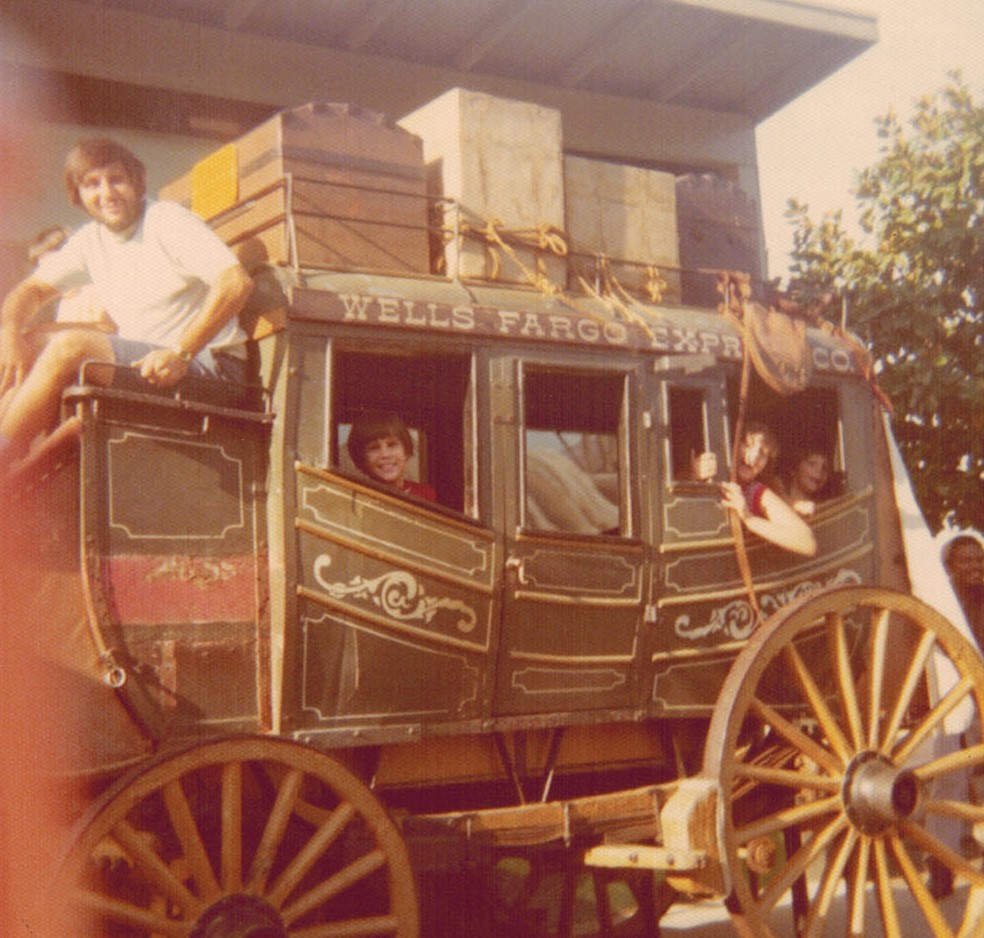 George & kids took part in a skit
George with kids took a stagecoach ride
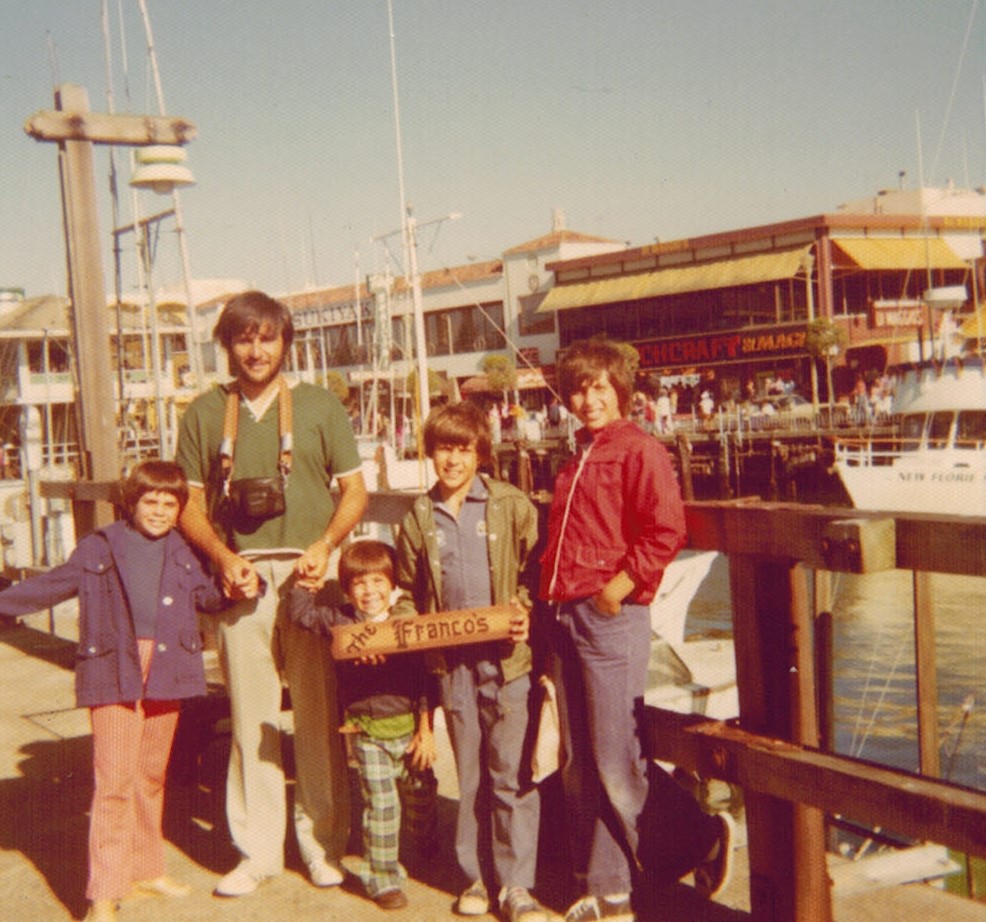 Fisherman’s Wharf
San Francisco, CA
7/27/1974
McGrath State Beach, 
Pacific ocean - Ventura, CA
7/25/1974

WOW! Those breakers!
Gemma, Lorna, Dana, Gina & Darren
We are going to ride the trolly car 
to Chinatown
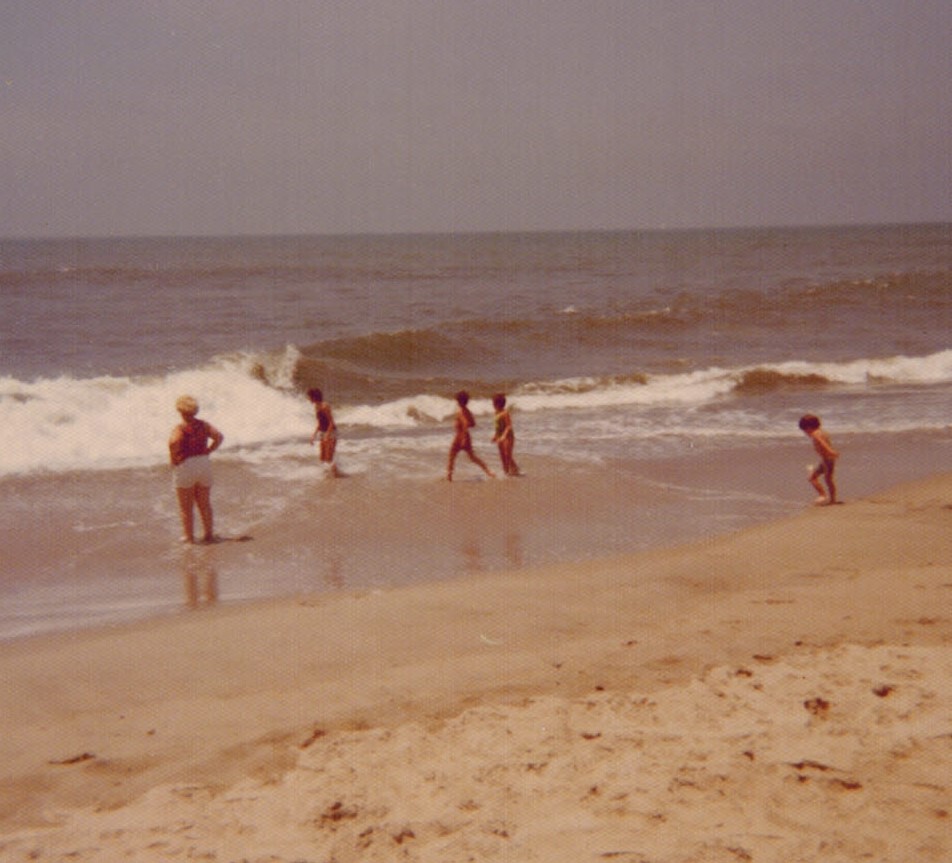 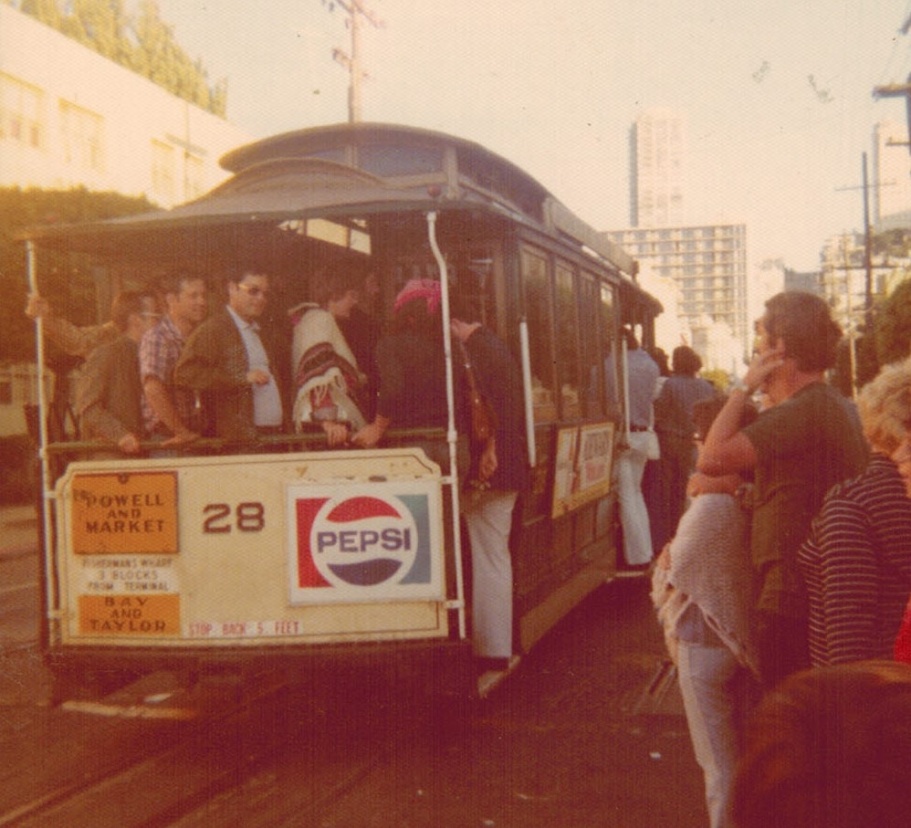 Gina, George, Darren, Dana & Lorna
The Great Salt Lake, UT

8/1/1974
Meeks Bay, Lake Tahoe, CA West side
It is Beautiful!

7/30/1974
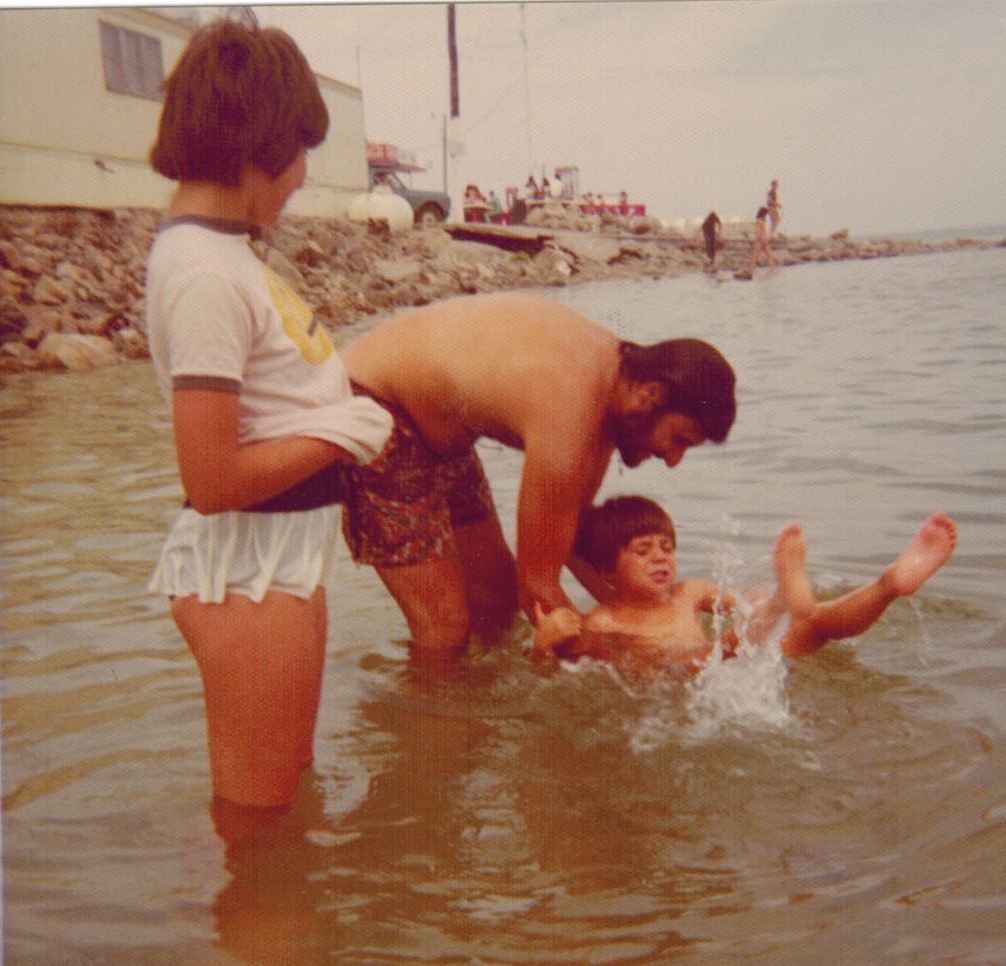 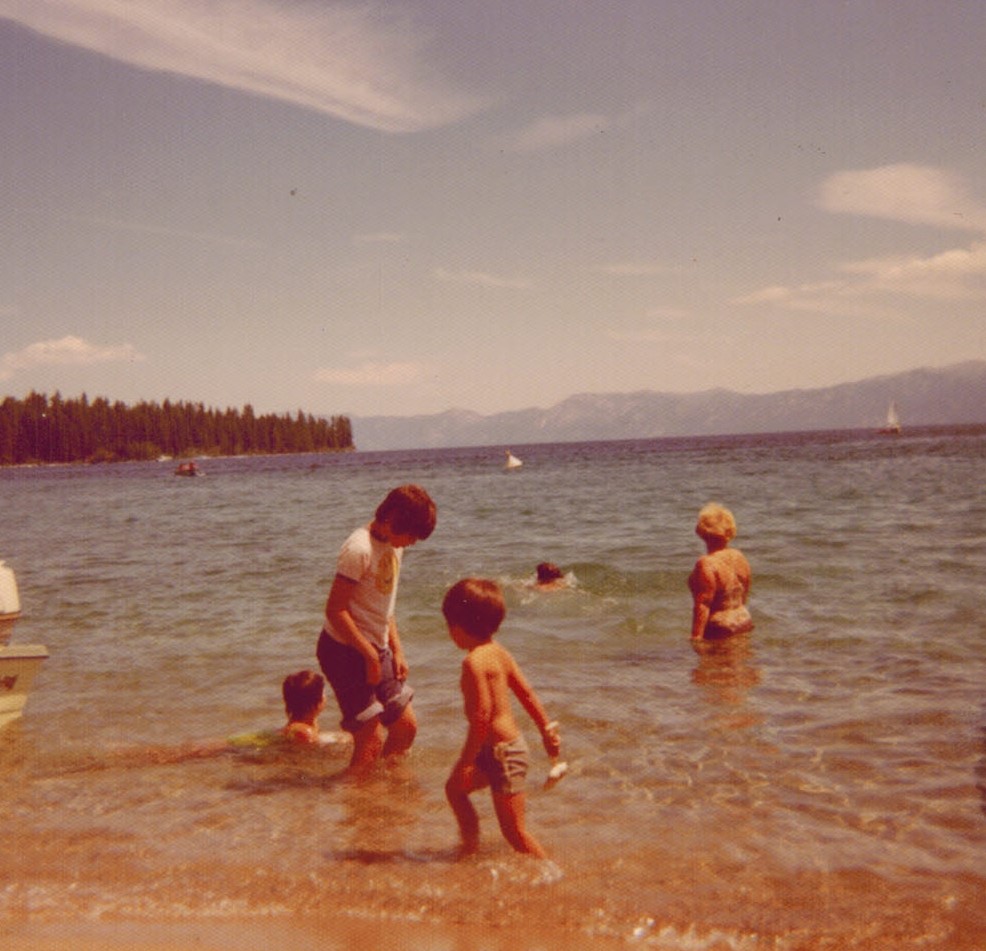 Lorna, George & Darren

Darren not too happy.
Gina, Lorna, Darren, Dana  & Gemma
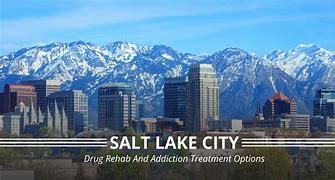 Temple Square
Temple Square
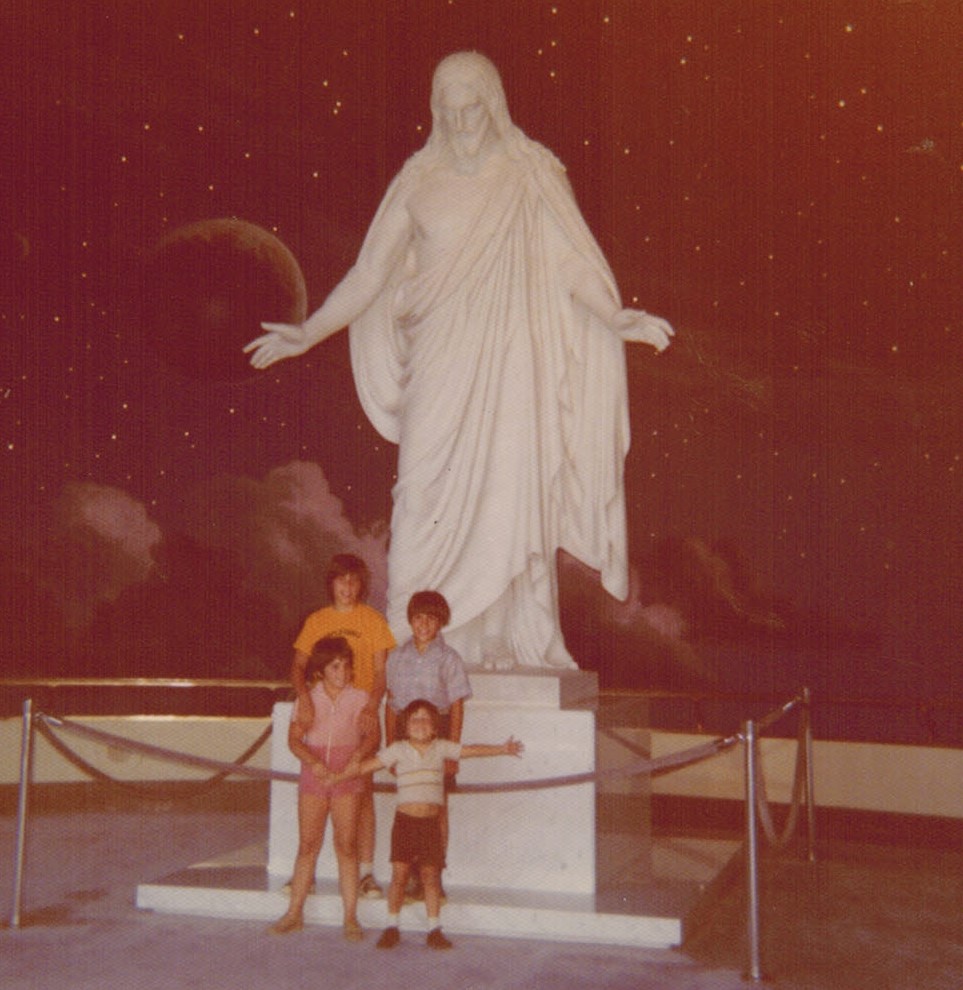 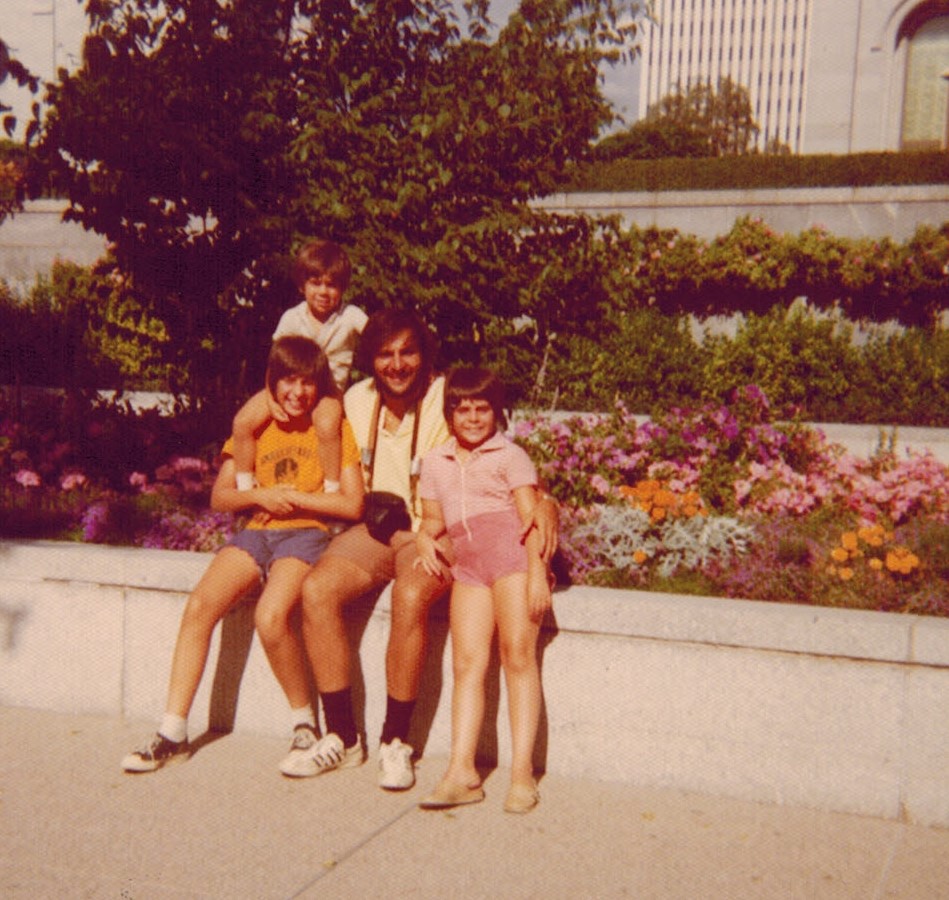 UTAH – 8/2/1974
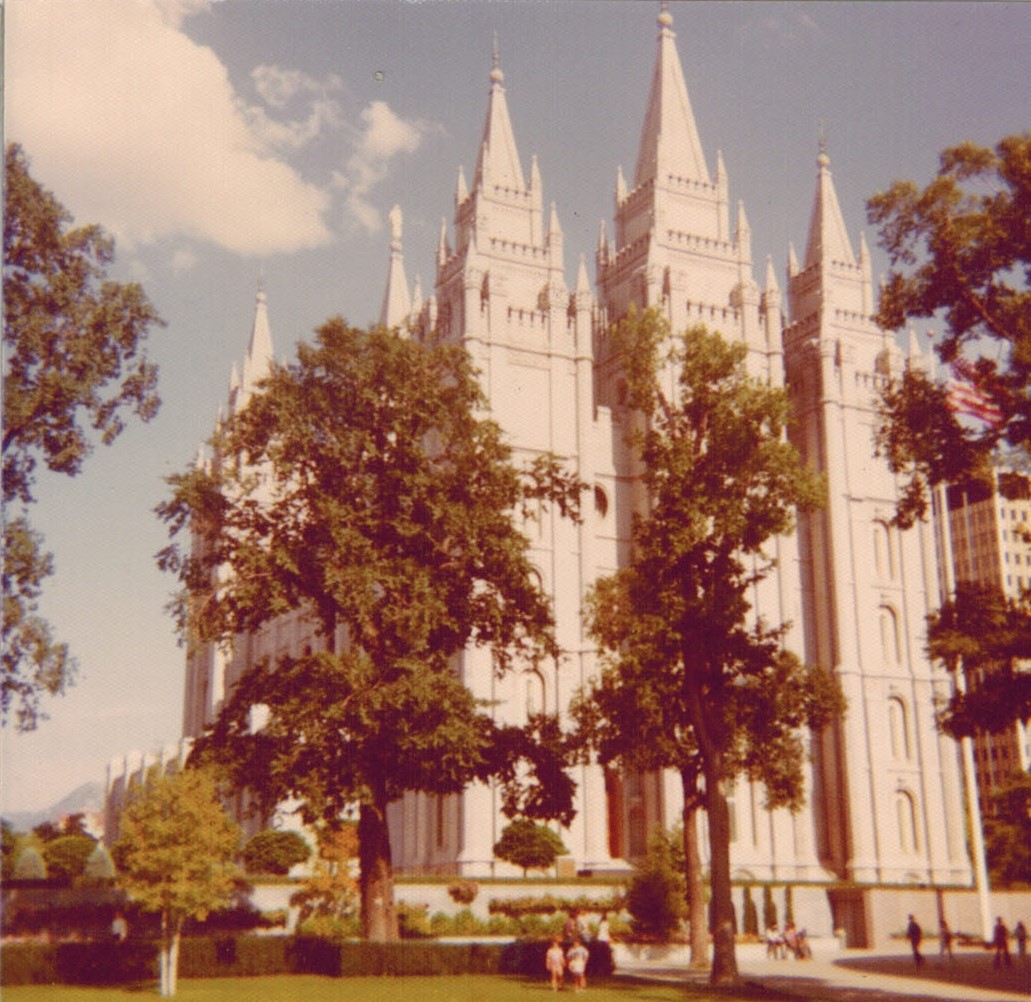 Darren, Lorna, George & Gina
Lorna, Dana, Gina & Darren
Inside Visitors Center
Mormon Temple
Targhee National Forest, Wyoming
Camped along side the Snake River
8/3/1974
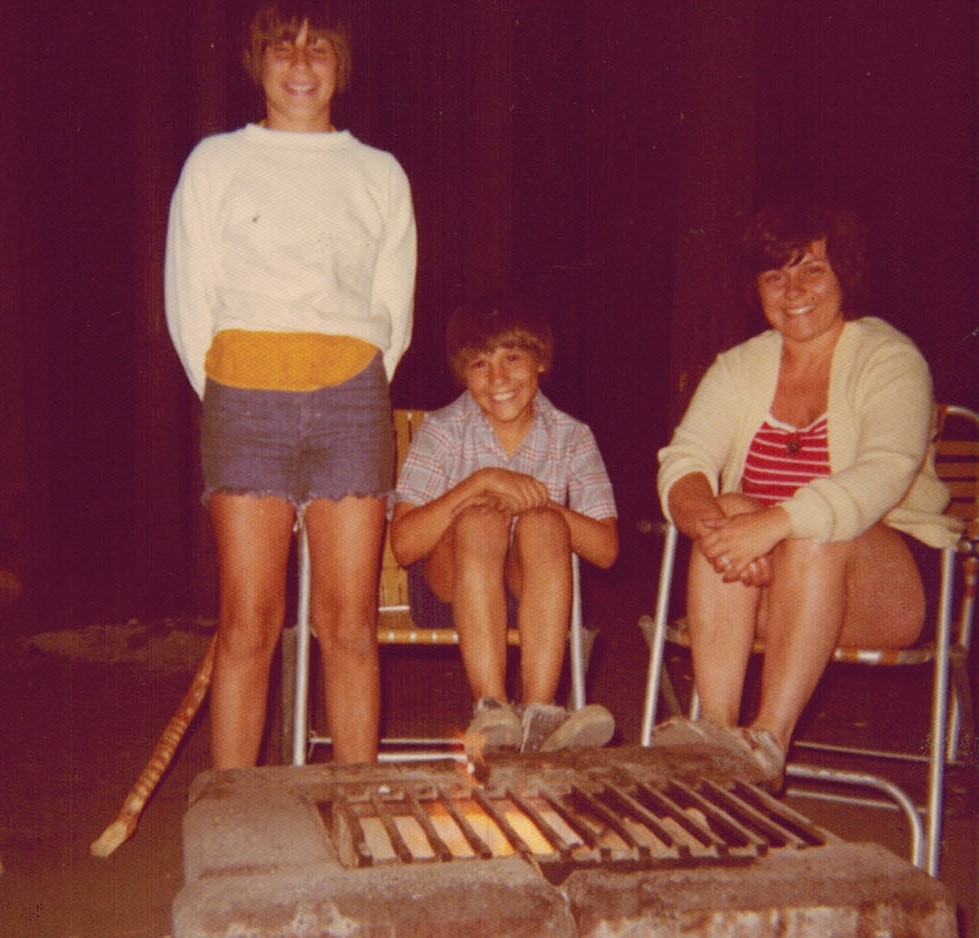 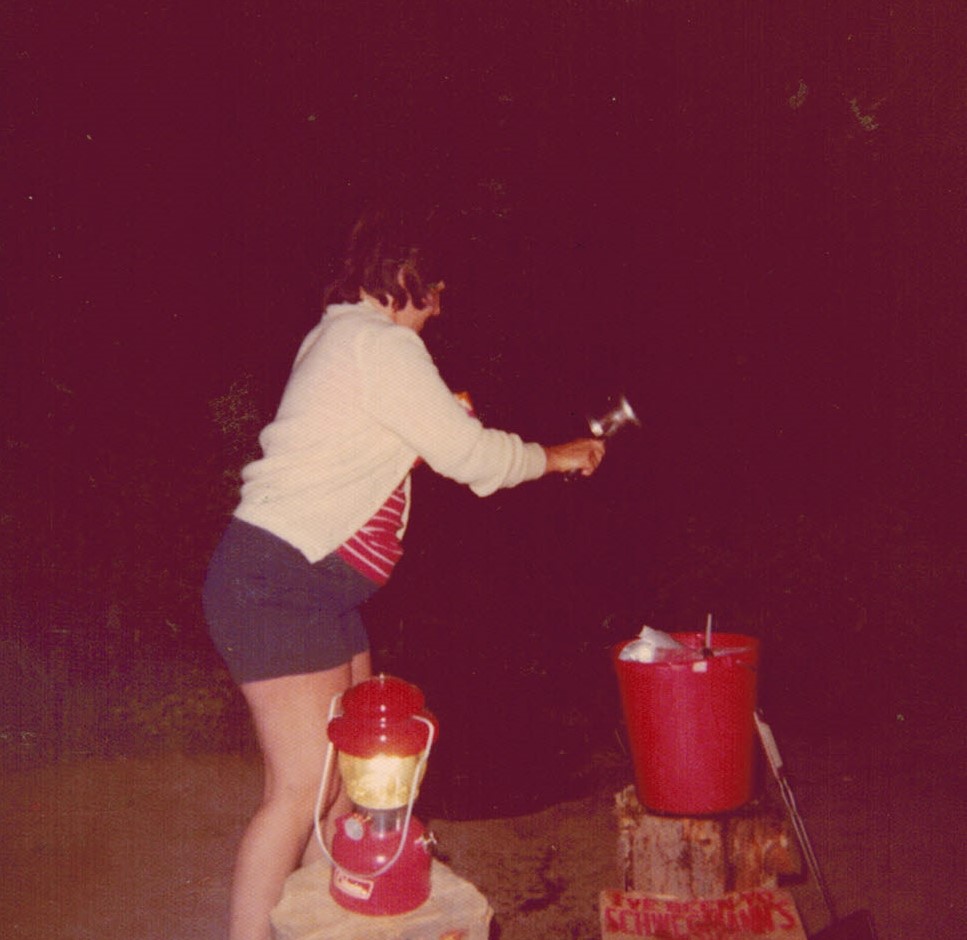 Diana washing dishes
Lorna, Dana & Diana 
Sitting around campfire
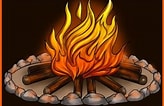 Yellowstone National Park, Wyoming
8/5/1974
Old Faithful Geyser
Old Faithful erupts, on average, about 17 times daily. Even though it doesn't follow a strict timetable, the geyser is unique in that its eruptions can be predicted within 10 minutes 90 percent of the time. The time between eruptions varies from 60 to 110 minutes.
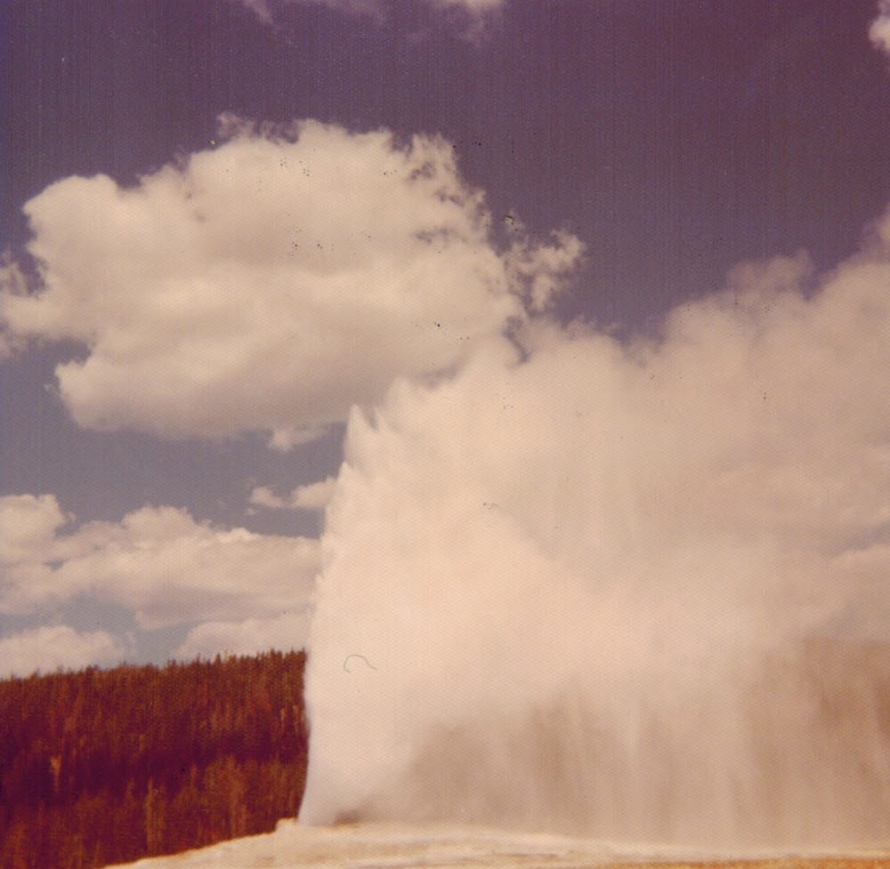 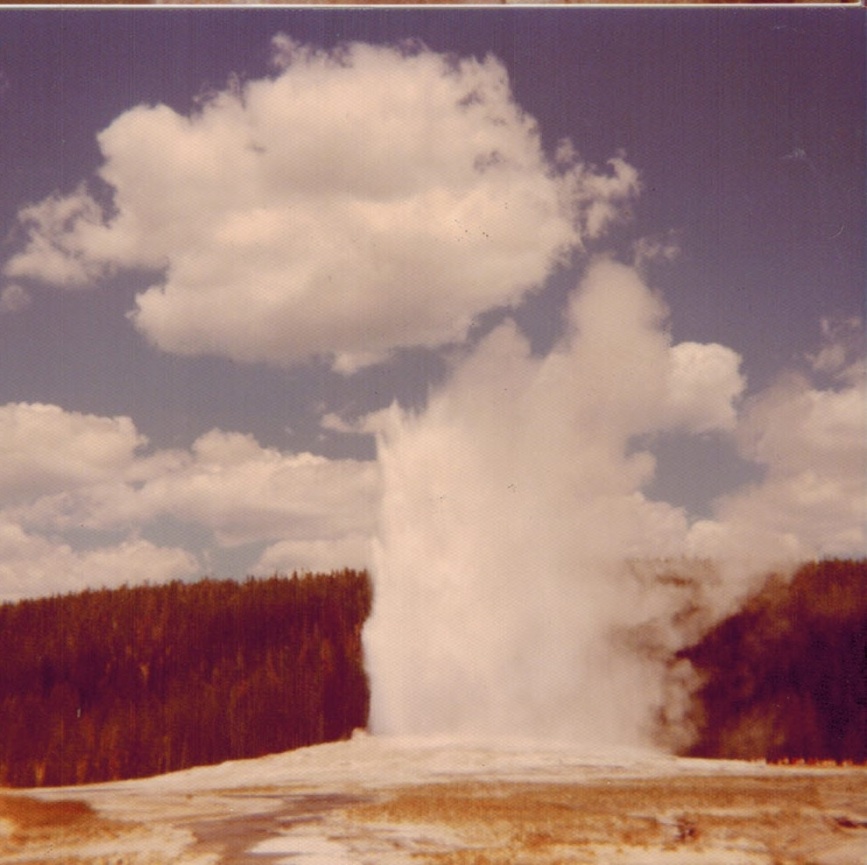 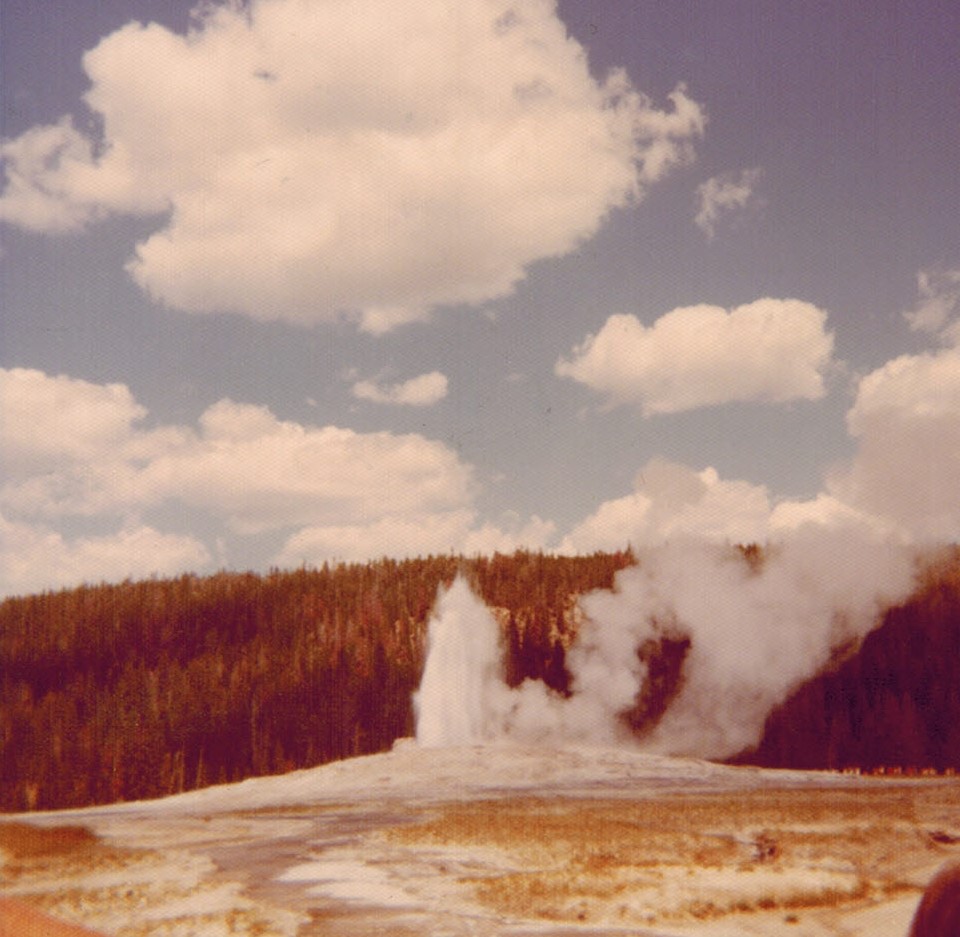 It is at it’s peak, amazing!
Almost at it’s peak
It is starting
Yellowstone National Park, Wyoming
8/5/1974
The Lion Group of Geysers
Erupts every 2 – 7 days and roars
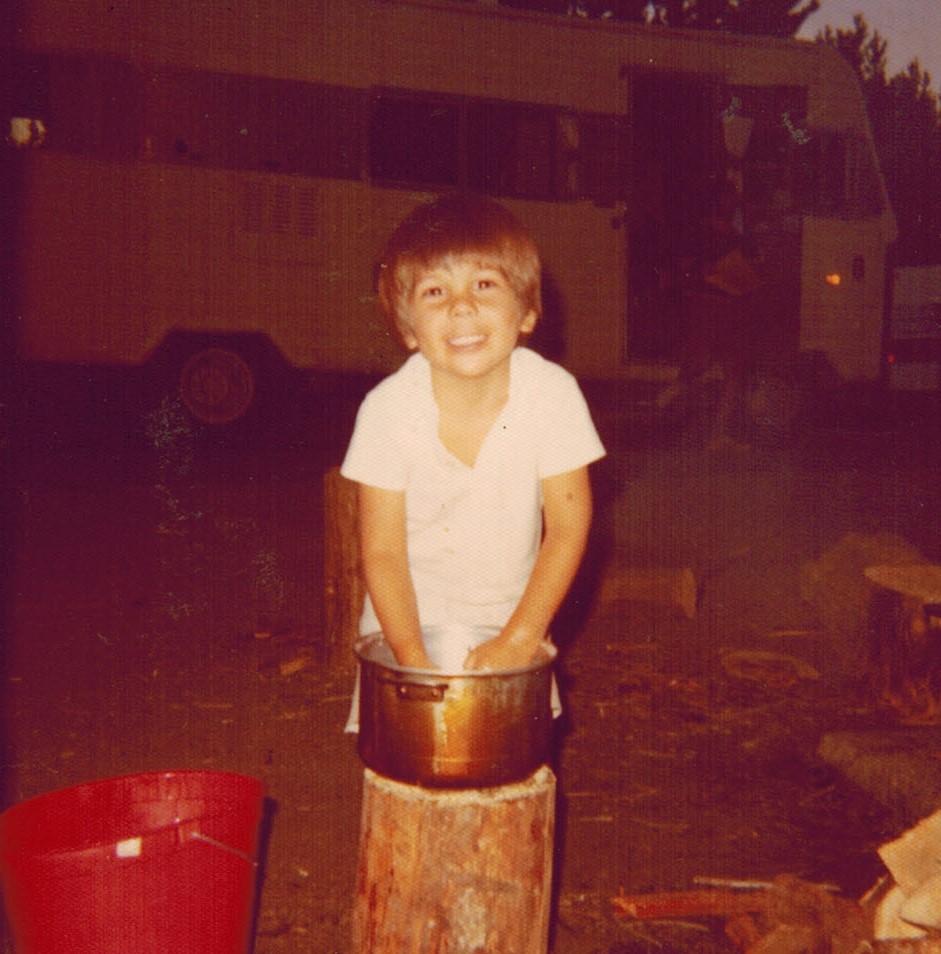 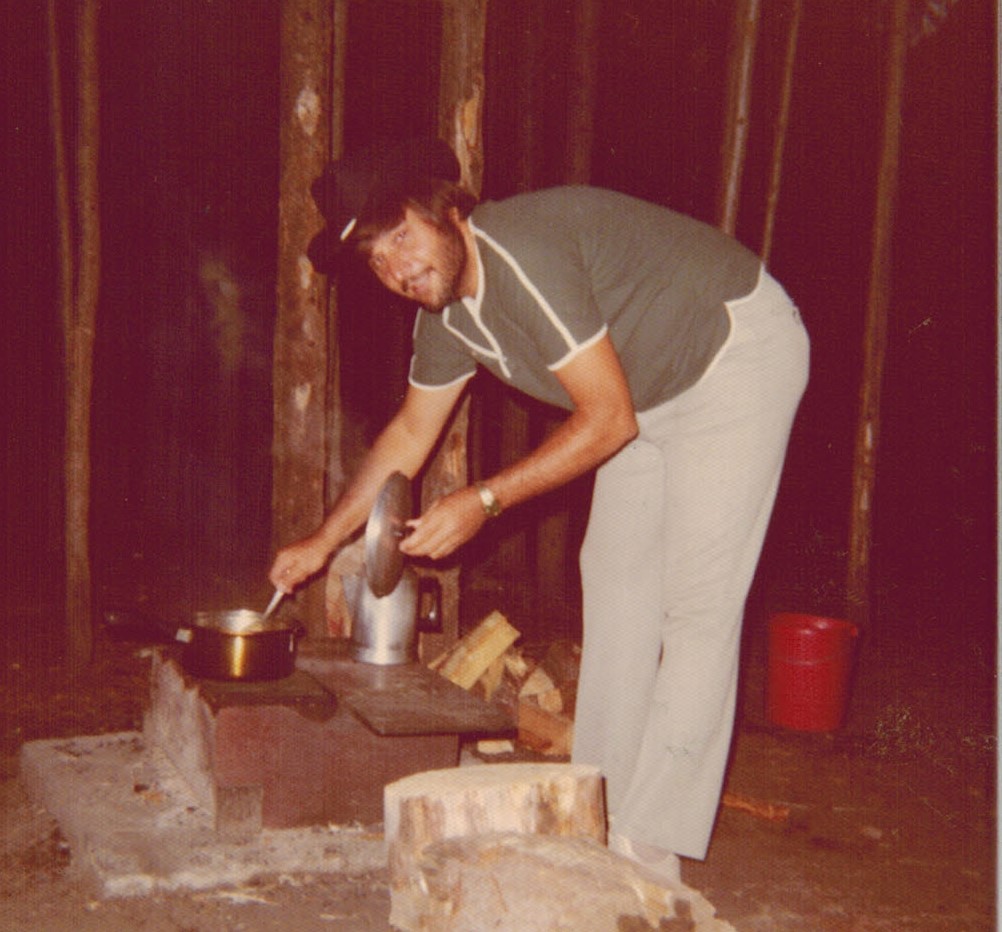 Camped at the Bay Bridge section in Yellowstone
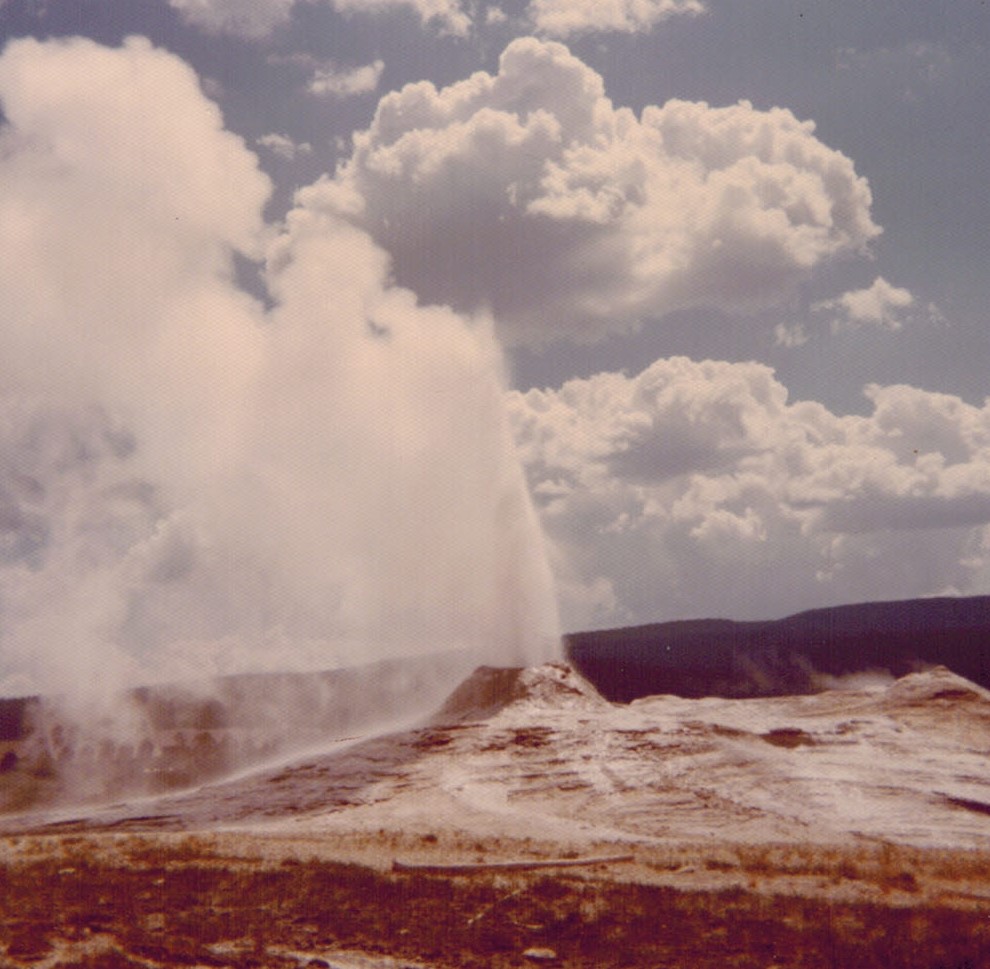 Darren helped wash dishes and George stirred the squash
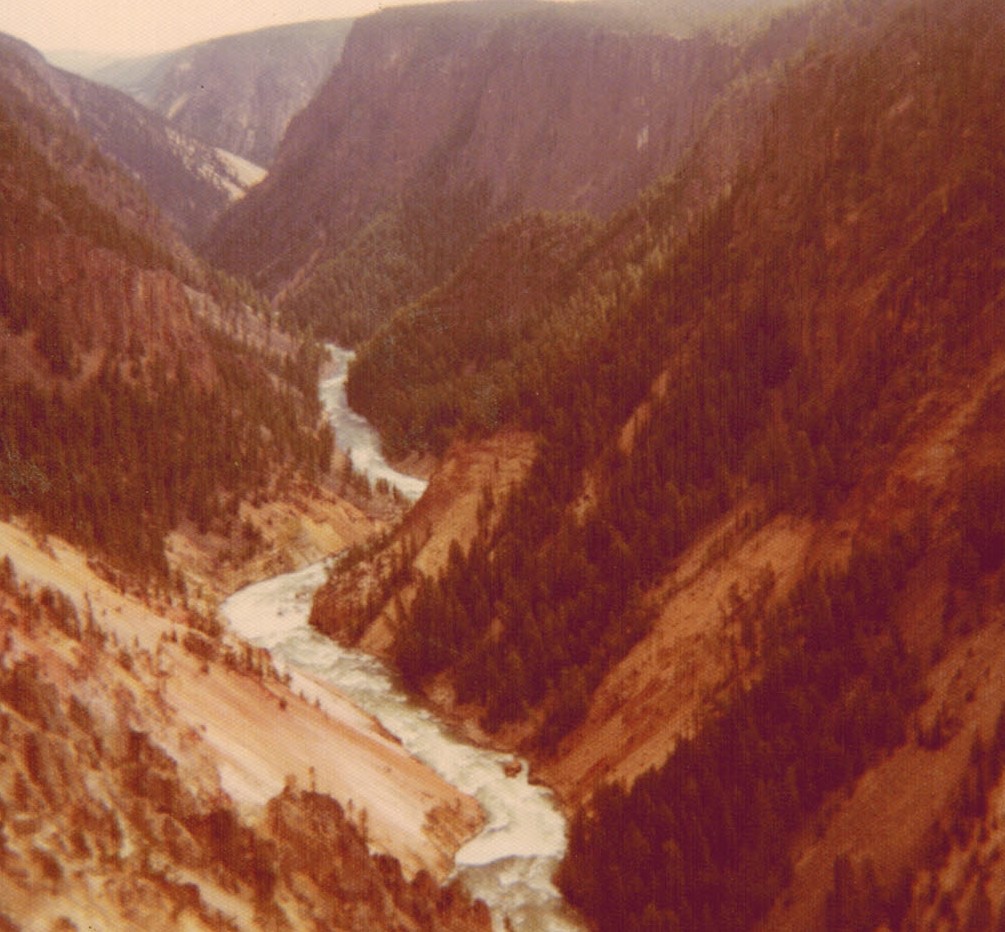 Wyoming
8/6/1974
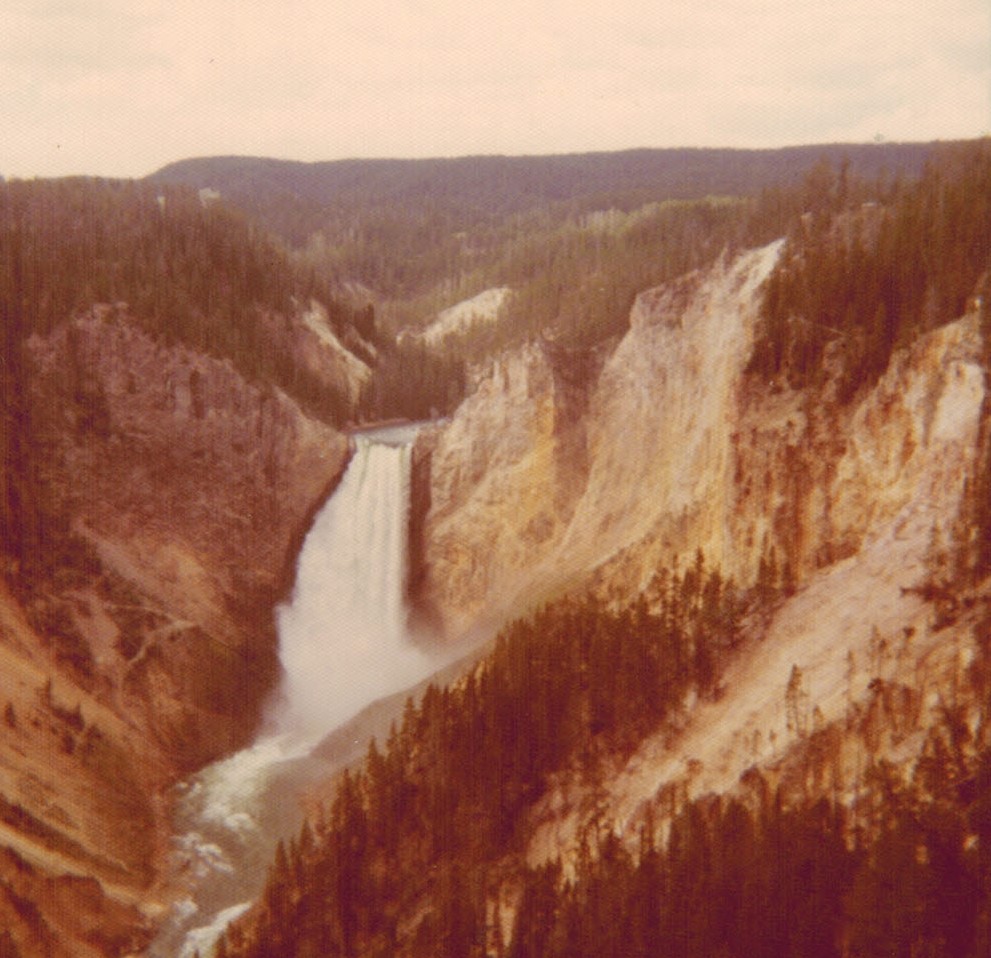 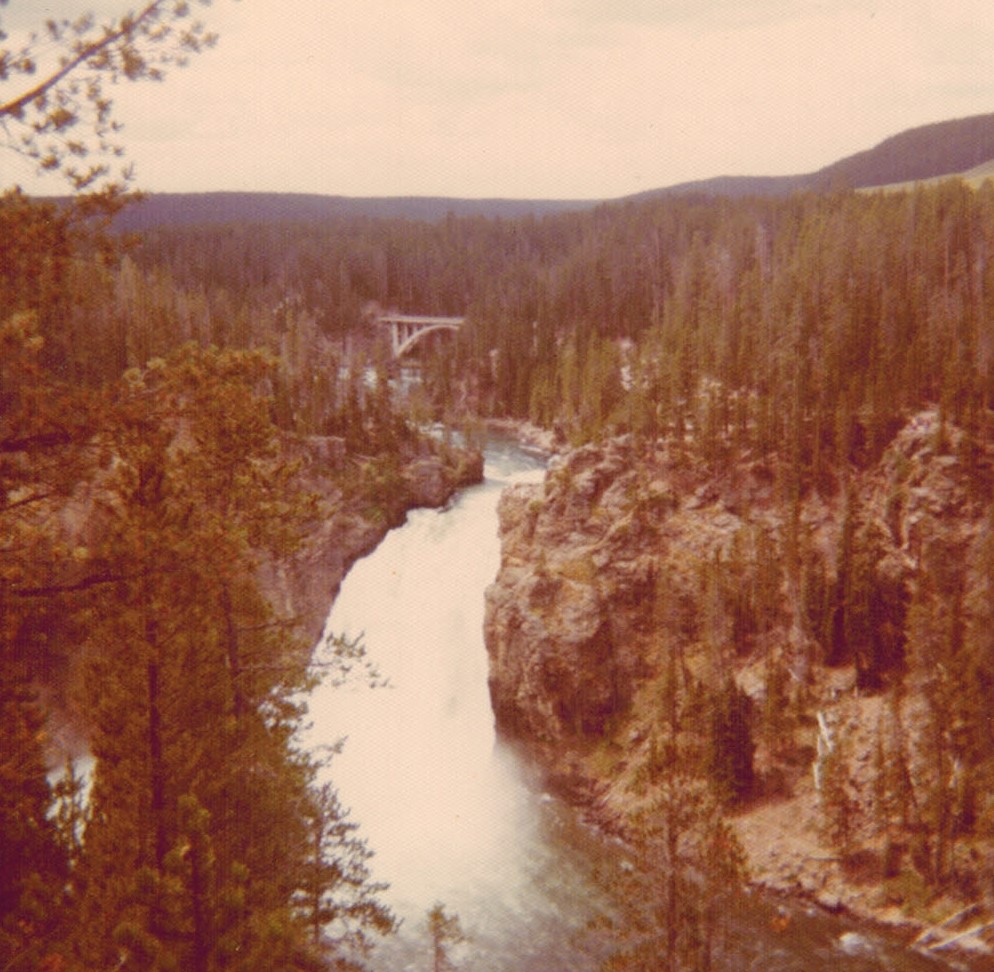 Grand Canyon Section
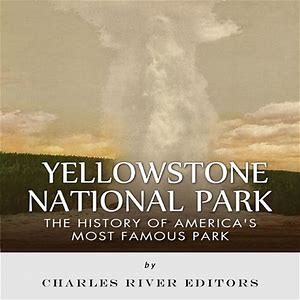 Lower Falls 307’
Upper Falls at 108’
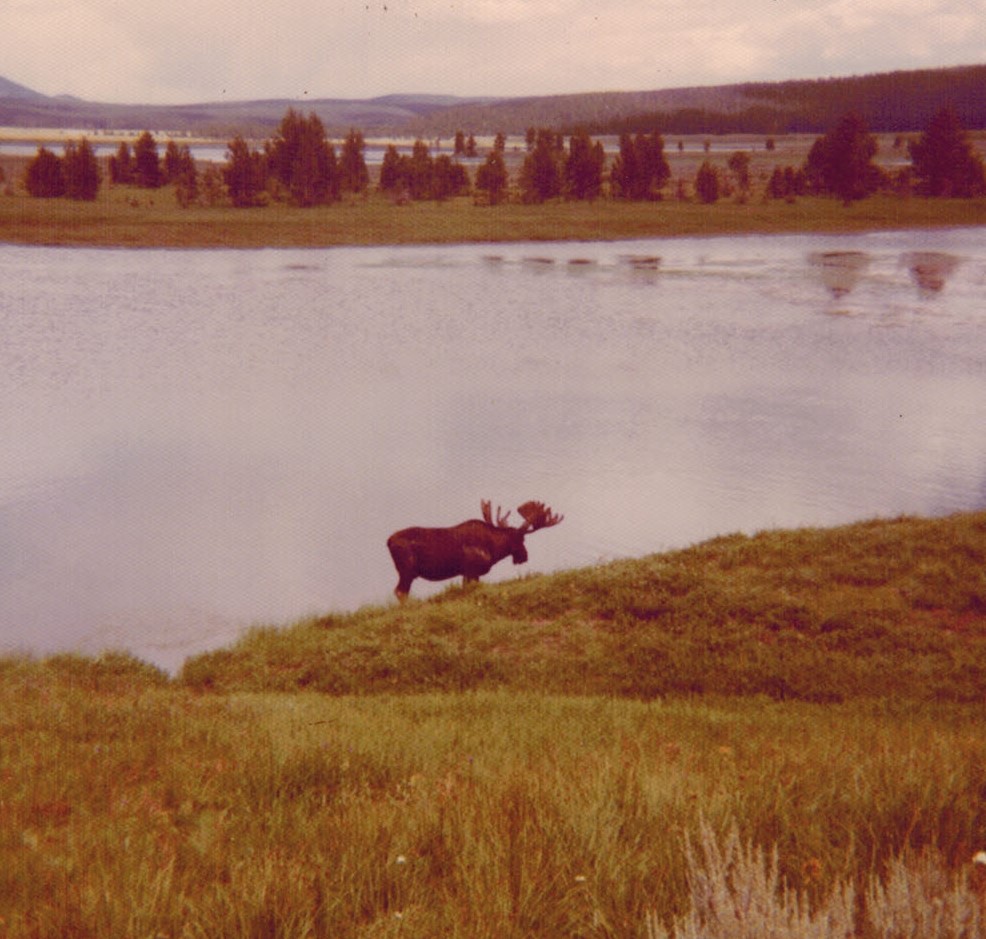 Mud Volcanos – Boy what a stink!
We finally got to see an adorable bear on our way out of Yellowstone.
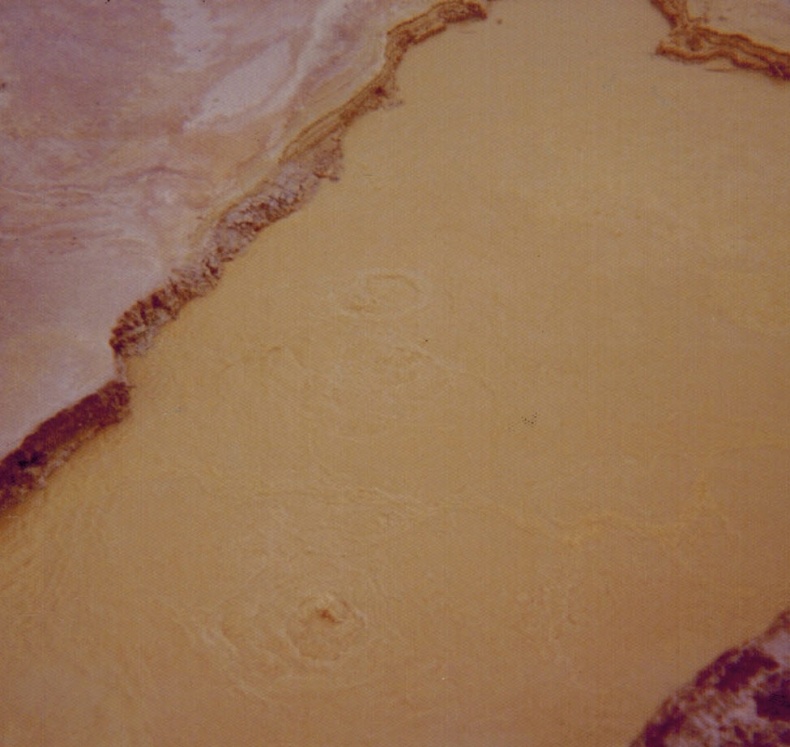 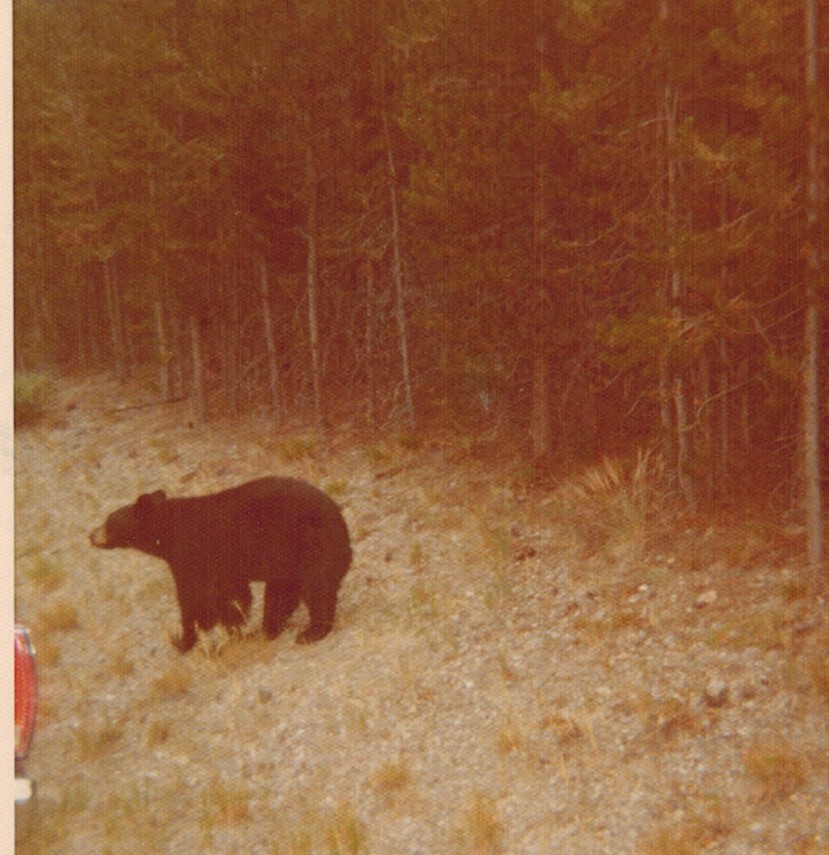 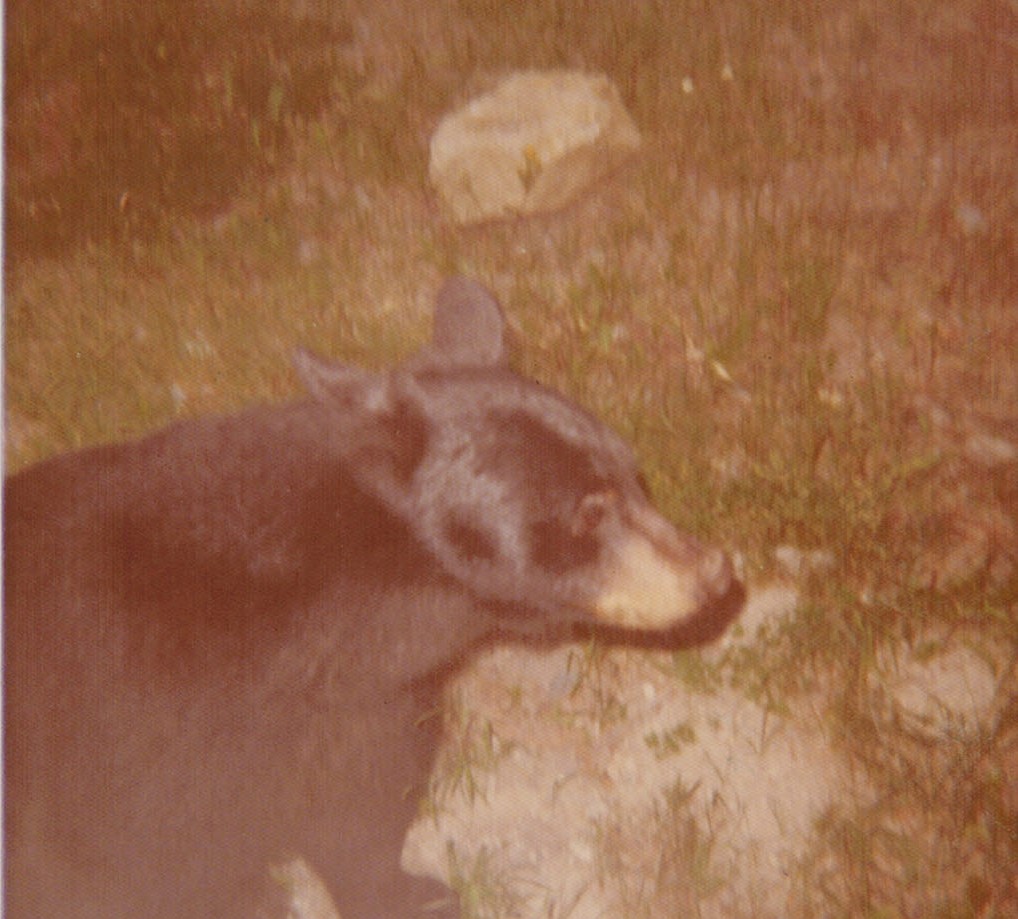 Yellowstone National Park 
8/6/1974

Moose could care less with all the people watching him.
Mount Rushmore in the Black Hills in Keystone, South Dakota
8/1974
Tony exiting  souvenir shop, Dana, Lorna, George & Darren
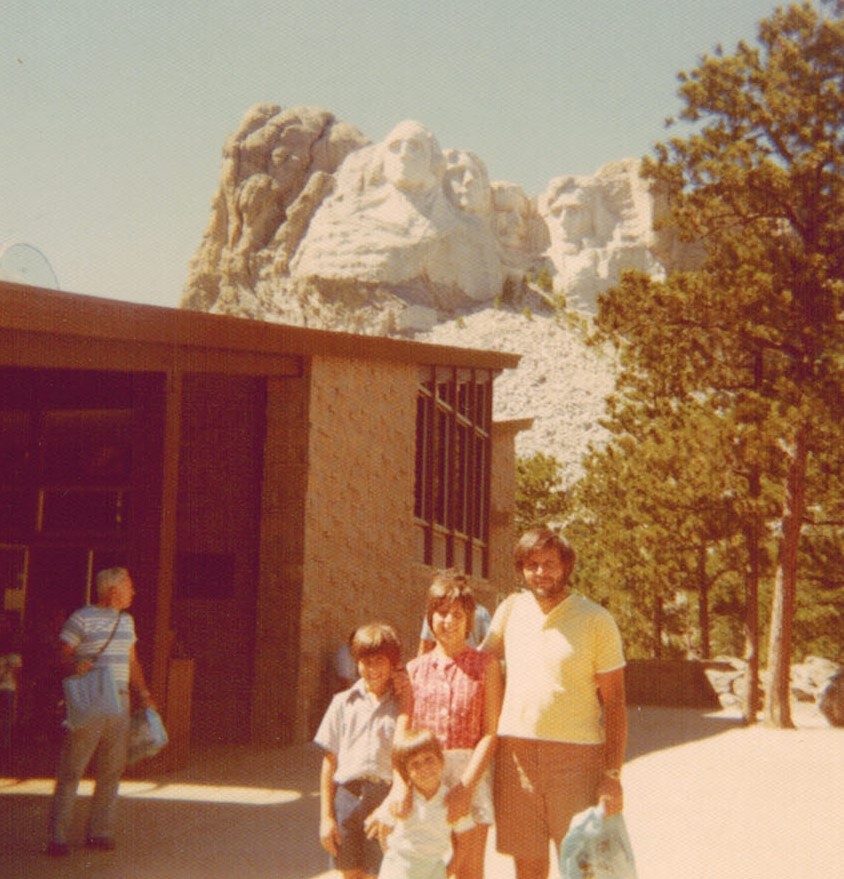 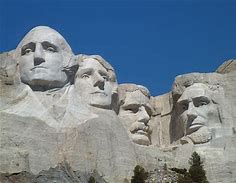 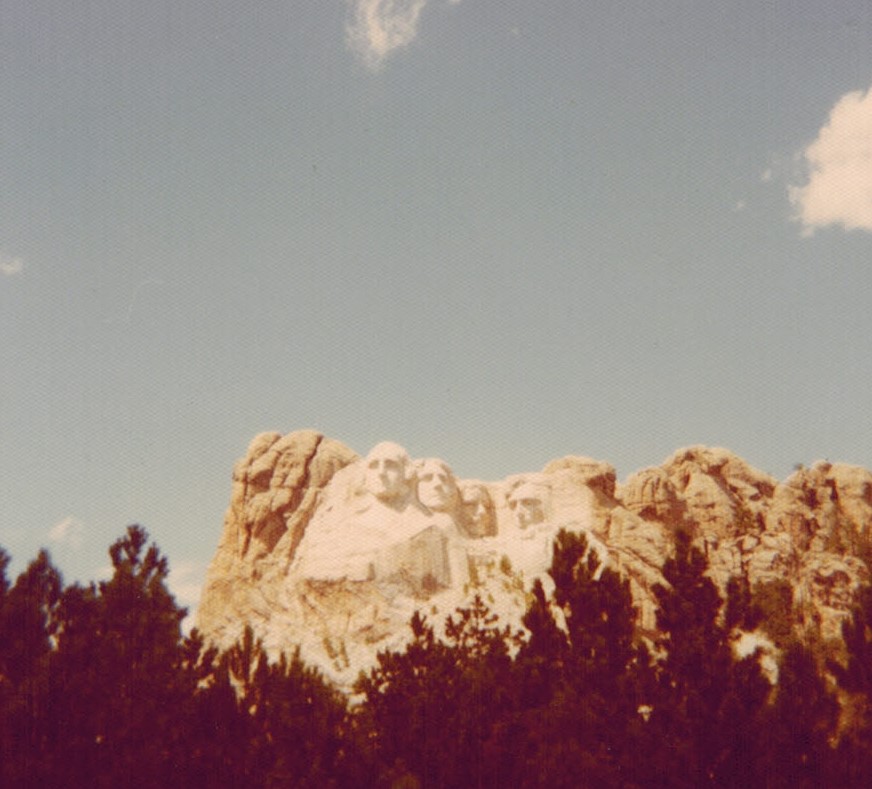 Rochester, NY  8/1974 - Visit with relatives
Dana, Lorna, George, Lewis, Gemma, Darren, Steven, 
Gina, Aunt Anna, Michael, Elena & Mary Jane
Dana, George, Lorna, Zia Anna Brongo Ciccone, 
Darren, Aunt Anna, Uncle Toby & Gina
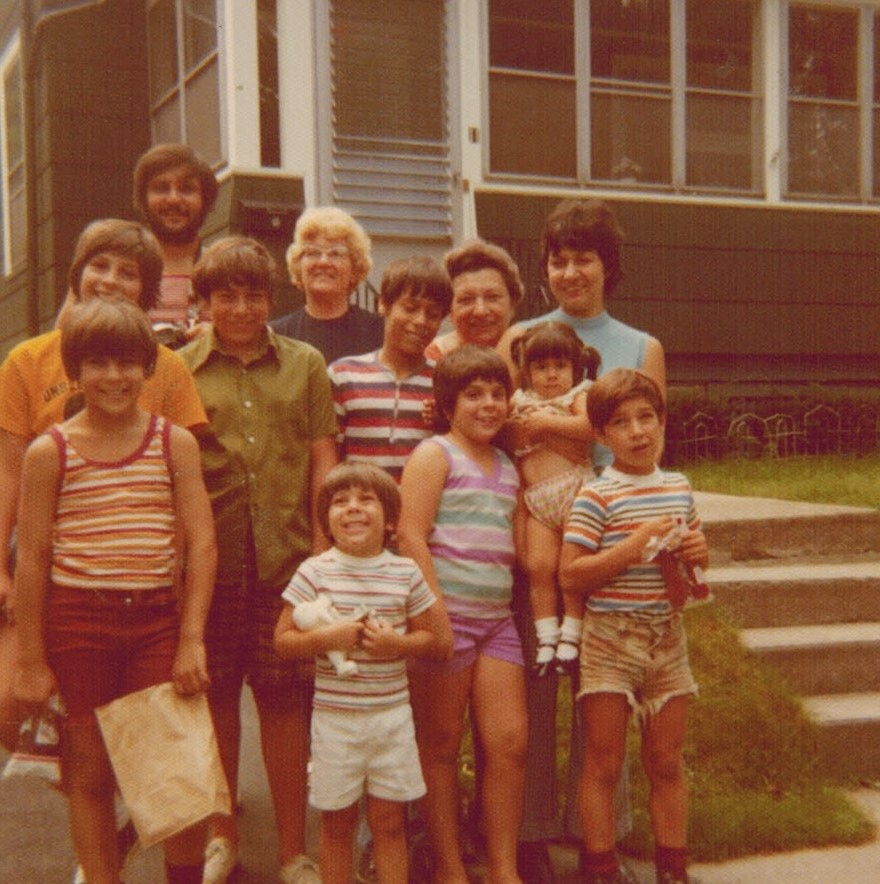 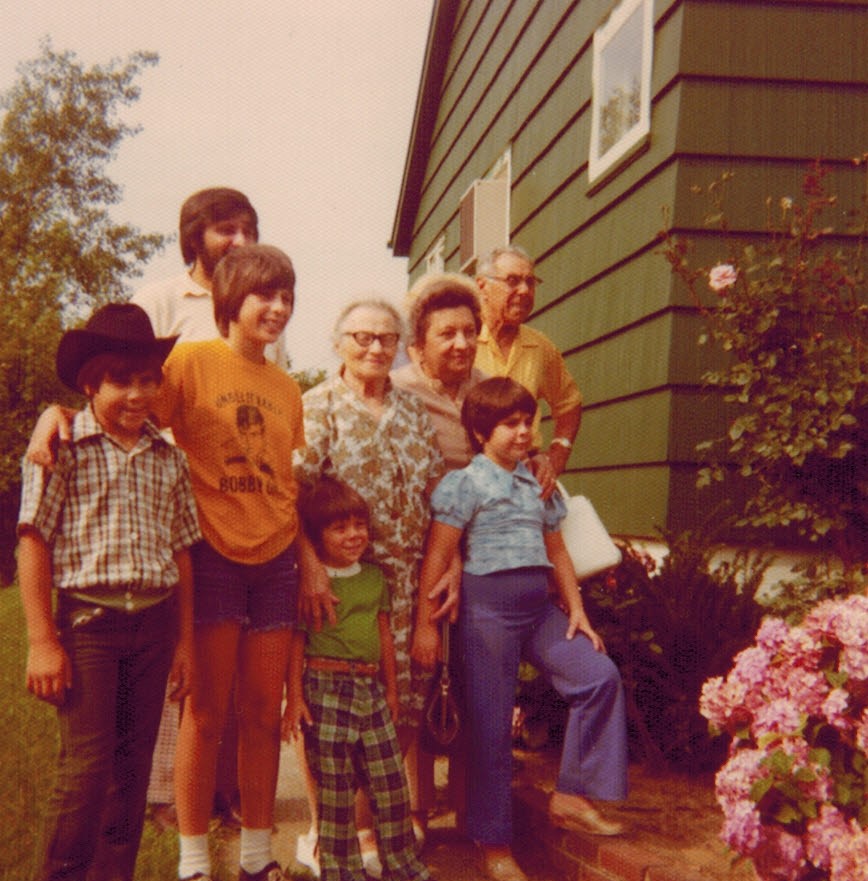 The End